Corporate Purchasing Card
Enhanced Reporting 
January 2015
Web Version
1
Agenda
Background
AccessOnline
Level 3 Data 
Declined Transaction Review
Multiple Vendors at One Address
Employee Address and Vendor Address are the Same
High Dollar Volume of Purchases by One Cardholder from an Obscure Vendor
Purchases Structured to Avoid Transaction Limits
2
Background
2014 OLA Performance Audit highlighted some significant cardholder misuse
CPC Program has:
Established roles and responsibilities
Separation of duties
Policies and controls in place to detect fraud, waste and abuse, IF FOLLOWED
3
[Speaker Notes: Fraud – unauthorized use of the P-card normally by a third-party

Misuse – unauthorized activity by a cardholder, usually where the cardholder profits from the transactions

Report dated March 2014]
Background
Key CPC personnel:
Bank Customer Service and Fraud Staff
CPC Steering Committee 
GAD CPC staff
Agency Fiscal Officers and Agency PCPAs
Authorized Reviewers, Supervisors, Internal Auditors and OLA
Cardholders
Merchants
4
[Speaker Notes: Bank Customer Service and Fraud staff – have controls and monitoring to detect fraud
CPC Steering Committee – decide policy issues concerning CPC
GAD CPC staff – interpret and enforce policies, act as liaison between the State agencies and the Bank 
Agency Fiscal officers and Agency PCPAs – control spending and insure compliance with State regulations
Authorized Reviewers, Supervisors, Internal Auditors, and OLA – all are checking to insure that transactions are legitimate and necessary for State business
Cardholders verify statements to insure that transactions are legitimate and card has not been compromised
Merchants – provide reasonably priced good and services to State agencies, accurately bill for same

As a result of the 2014 OLA performance Audit GAD was required to:
Revise the CPC Program Policy and Procedures Manual
Require the use of Level-3 reporting by the State agencies
Revise the monthly Agency Certification form
Provide training on enhanced reporting options]
AccessOnline
Sign onto AccessOnline
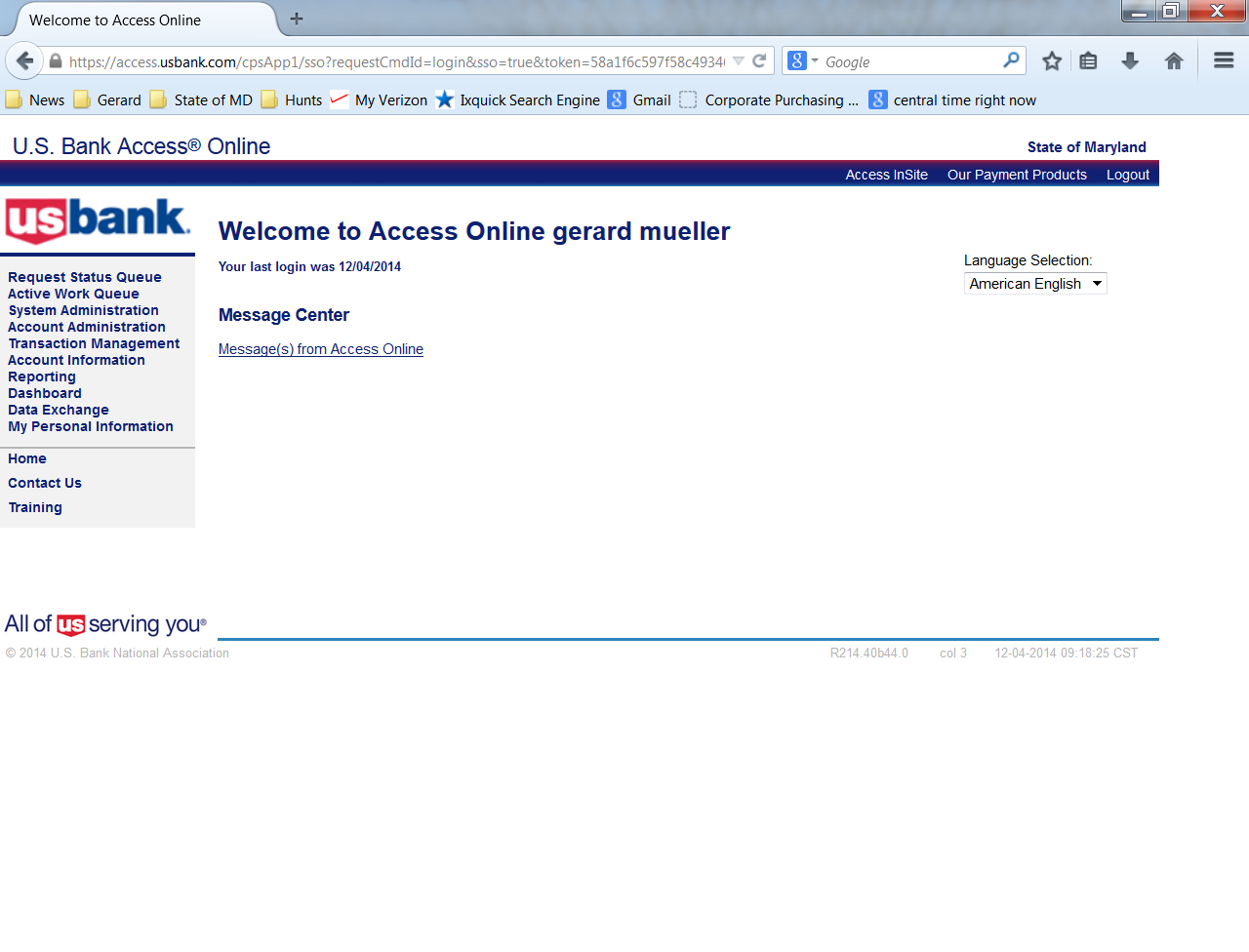 5
AccessOnline
Select Reporting
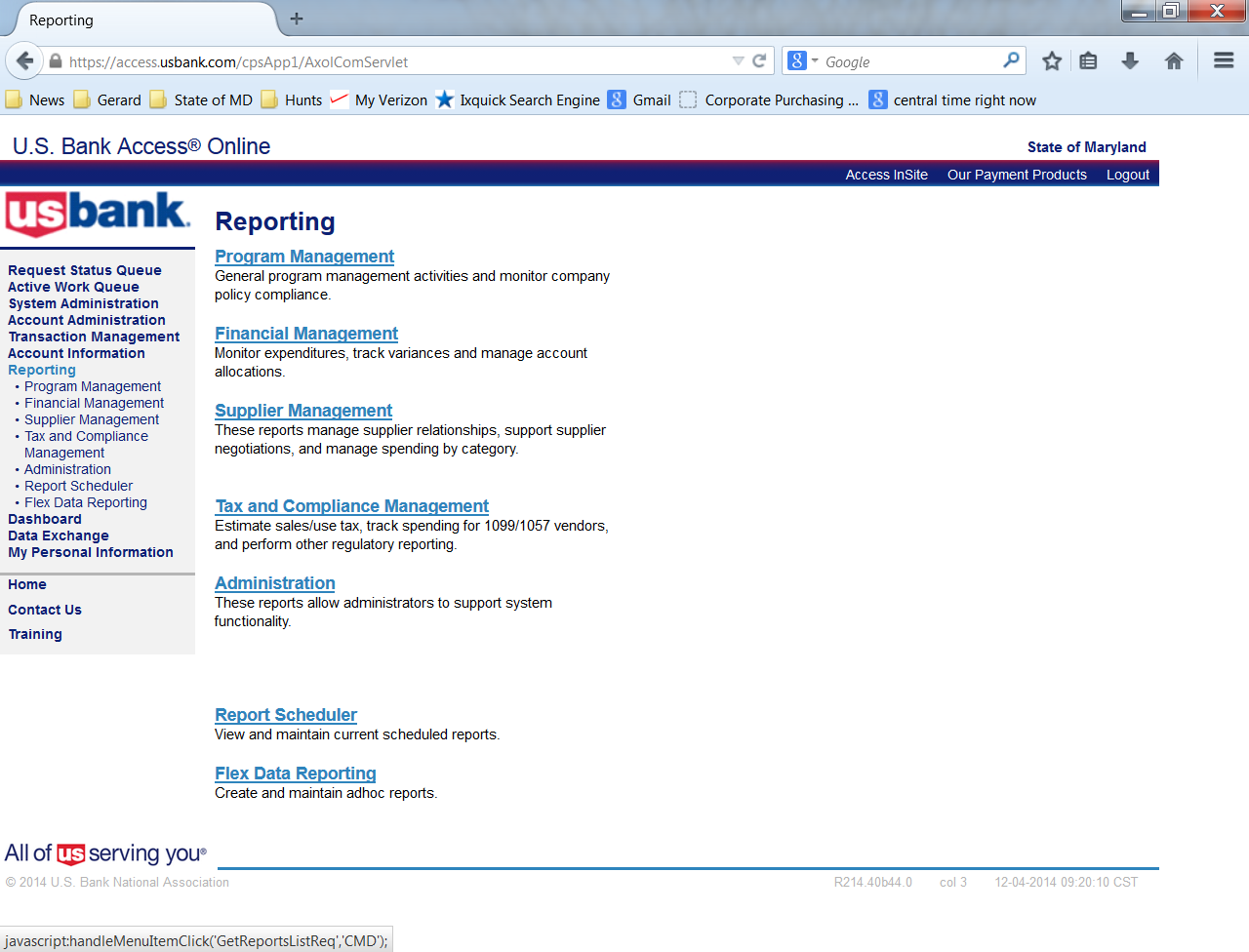 6
Level 3 Data
Merchant Spend Analysis by Line Item
7
Merchant Spend Analysis by Line Item(Level 3 Data)
Select Supplier Management
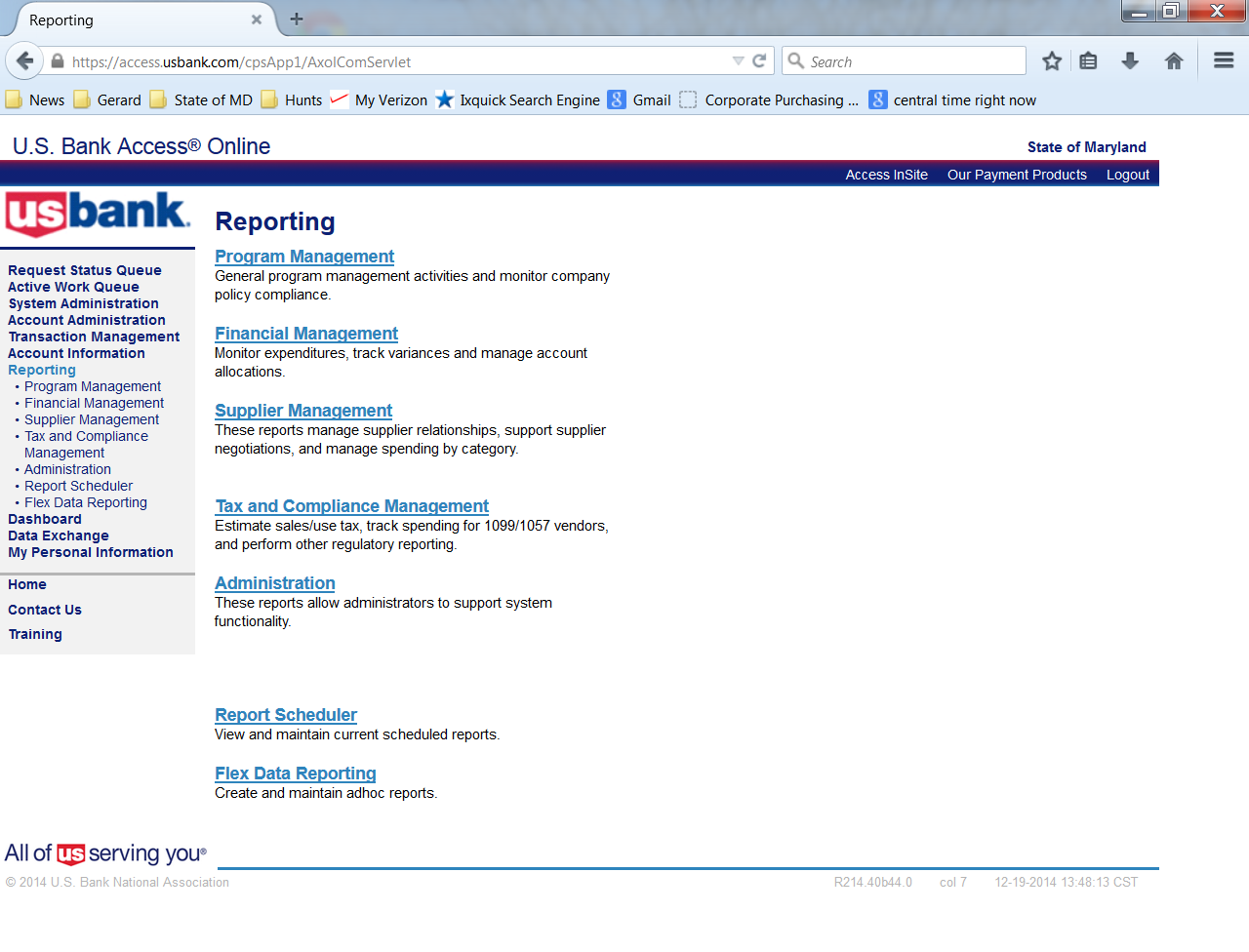 8
Merchant Spend Analysis by Line Item(Level 3 Data)
Select Merchant Spend Analysis by Line Item
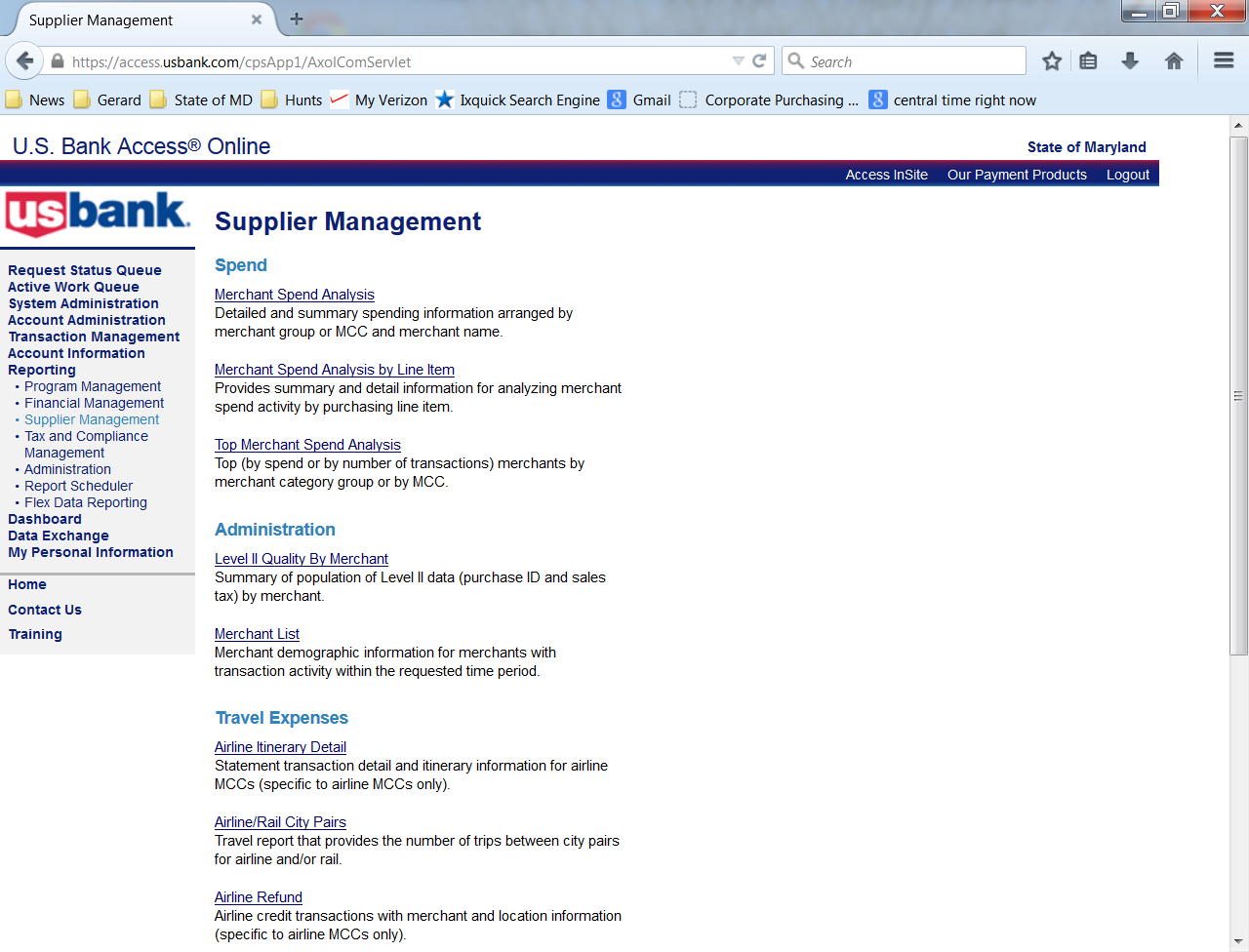 9
Merchant Spend Analysis by Line Item(Level 3 Data)
Select date range
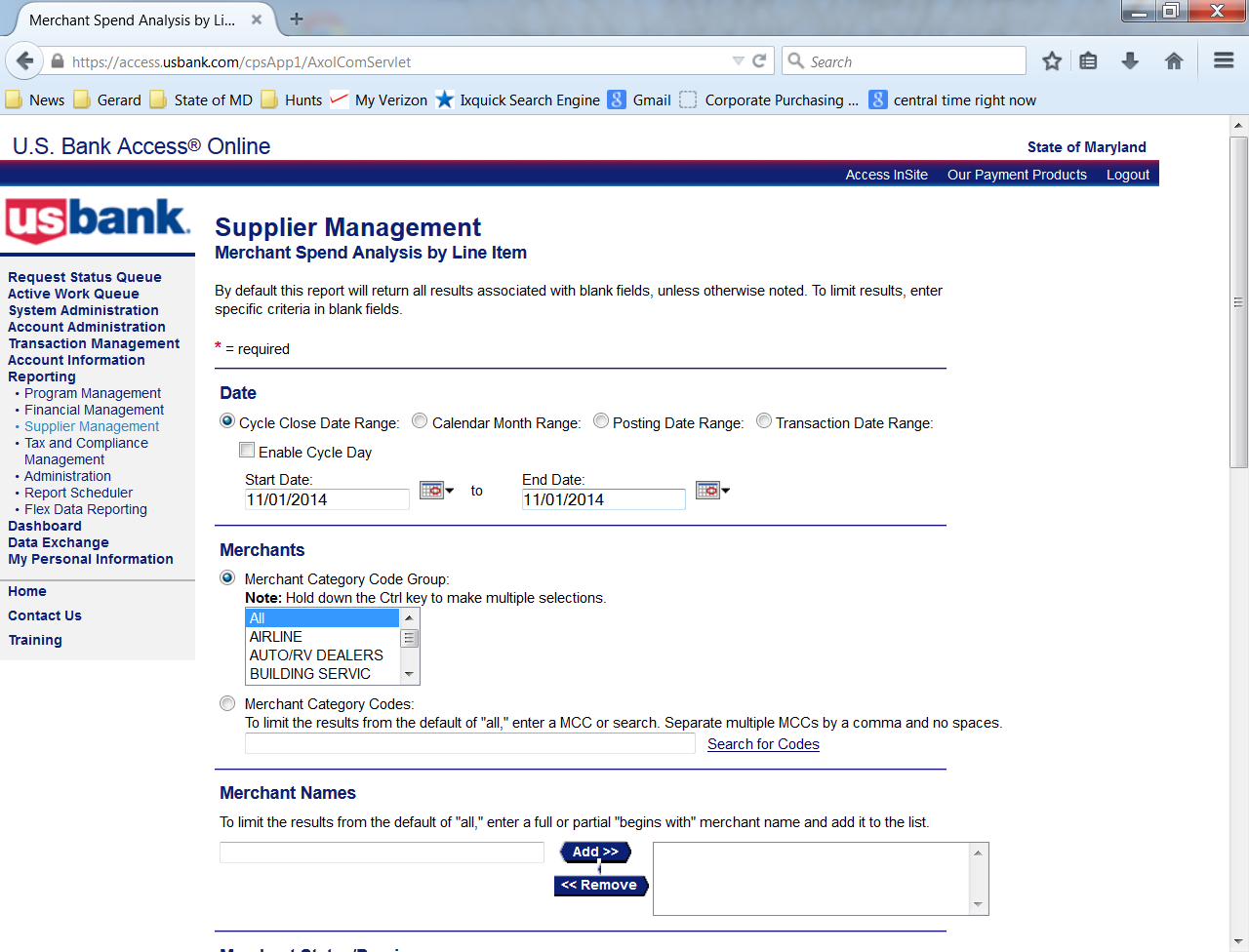 10
[Speaker Notes: Entering the date as 11/1/2014 will pull the cycle file for November 2014]
Merchant Spend Analysis by Line Item(Level 3 Data)
Select Excel
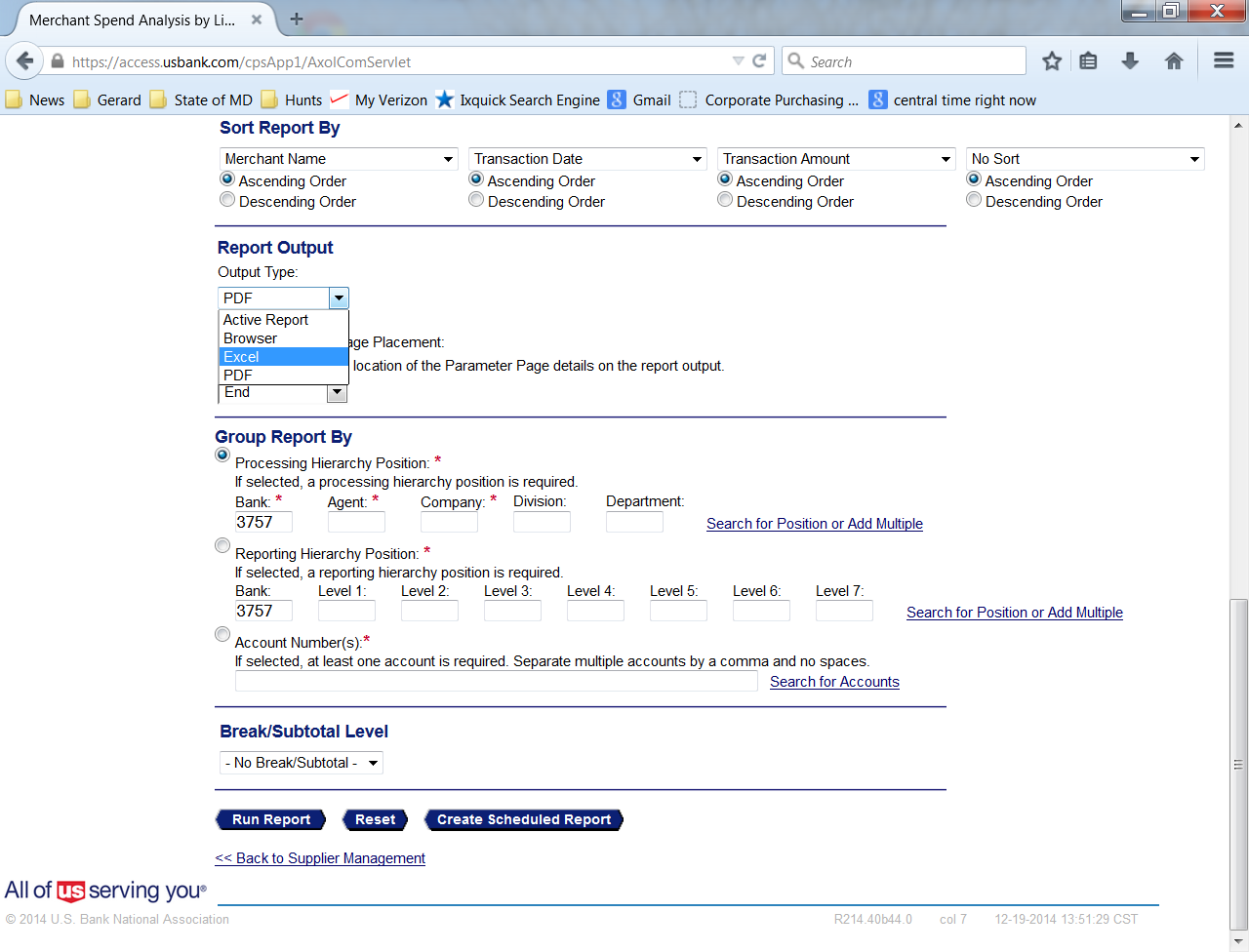 11
[Speaker Notes: Report output choose Excel]
Merchant Spend Analysis by Line Item(Level 3 Data)
Enter Agent and Company numbers
Select Run Report

Select Run Report
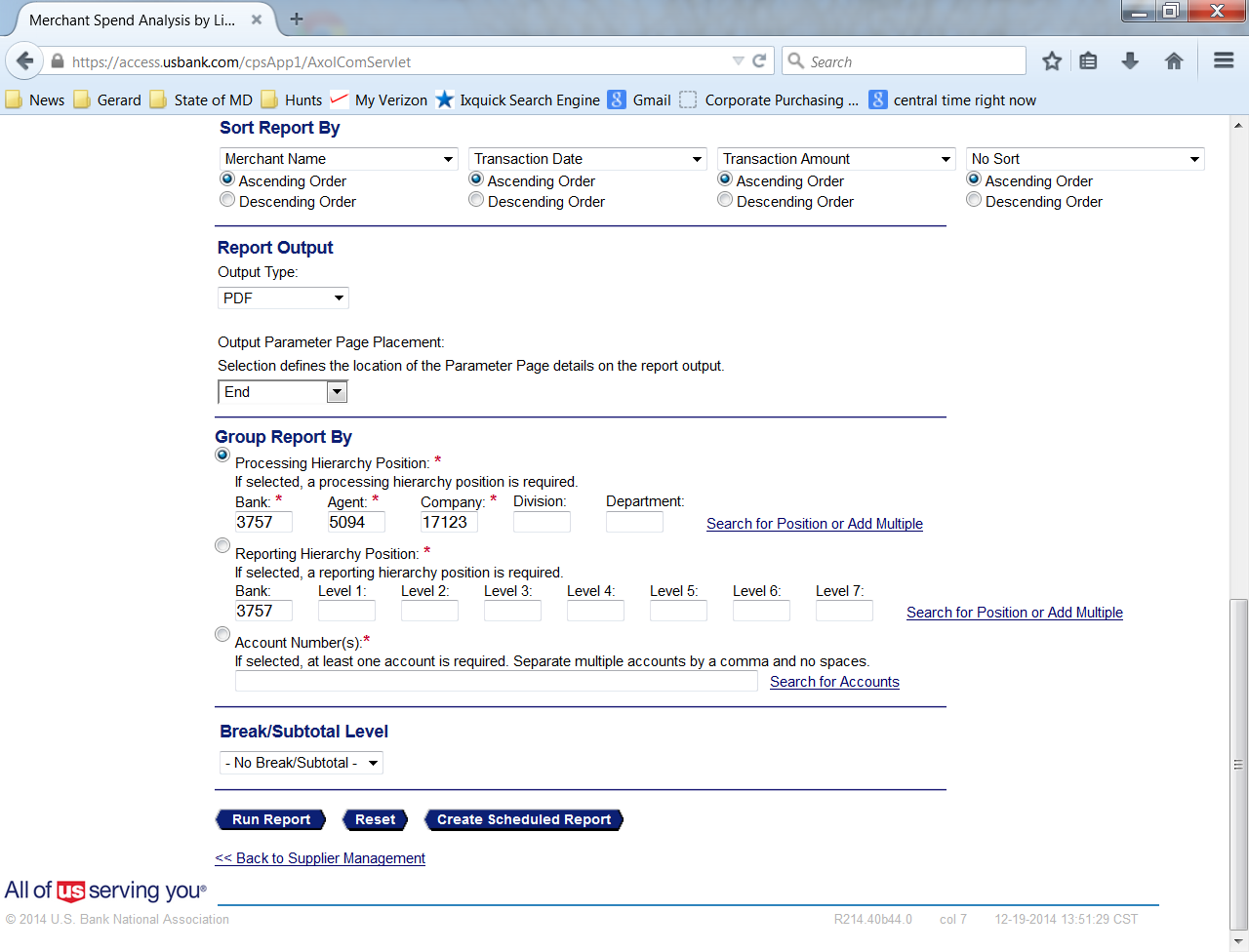 12
Merchant Spend Analysis by Line Item(Level 3 Data)
Save file to excel
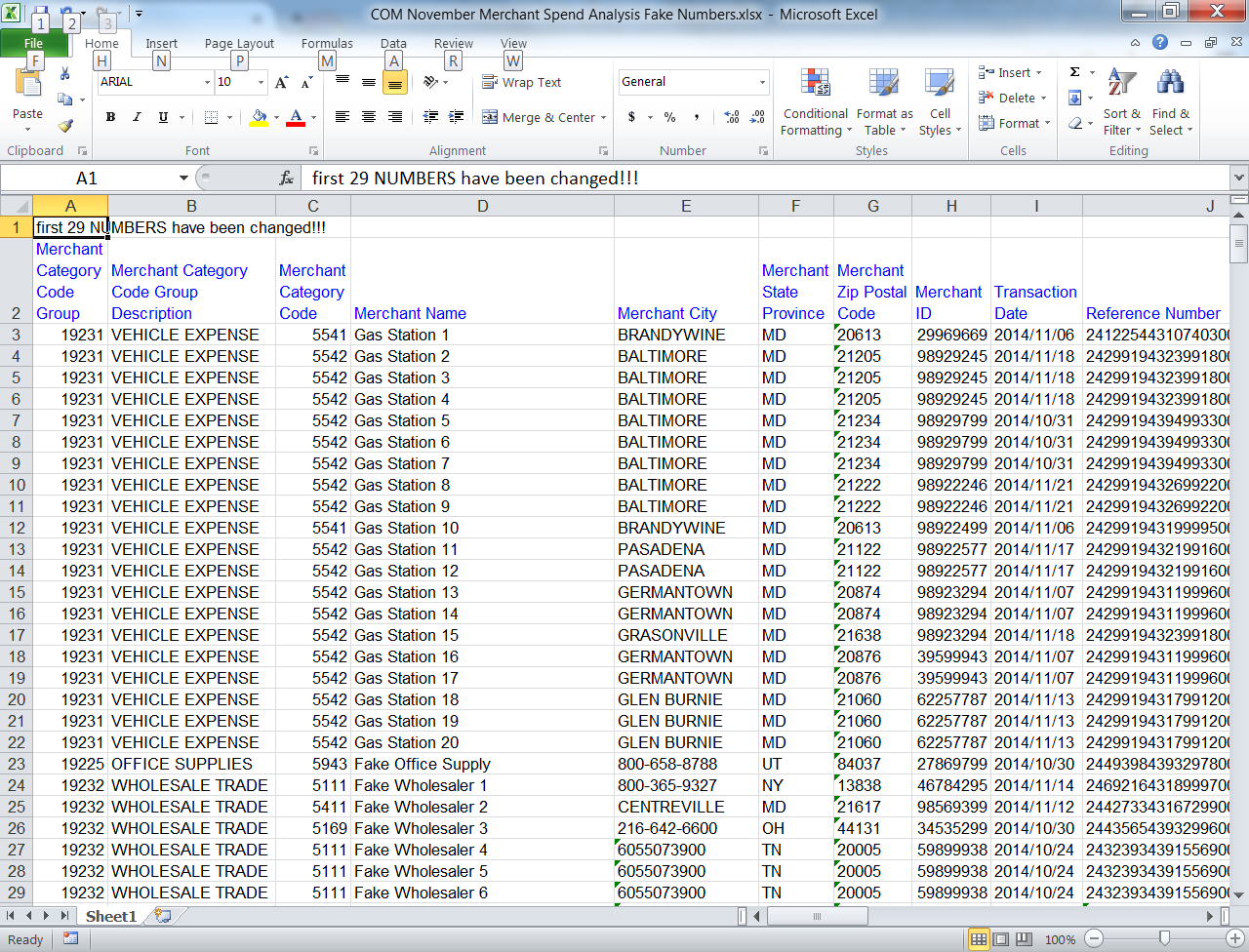 13
Merchant Spend Analysis by Line Item(Level 3 Data)
Scroll Right & review Item Description column
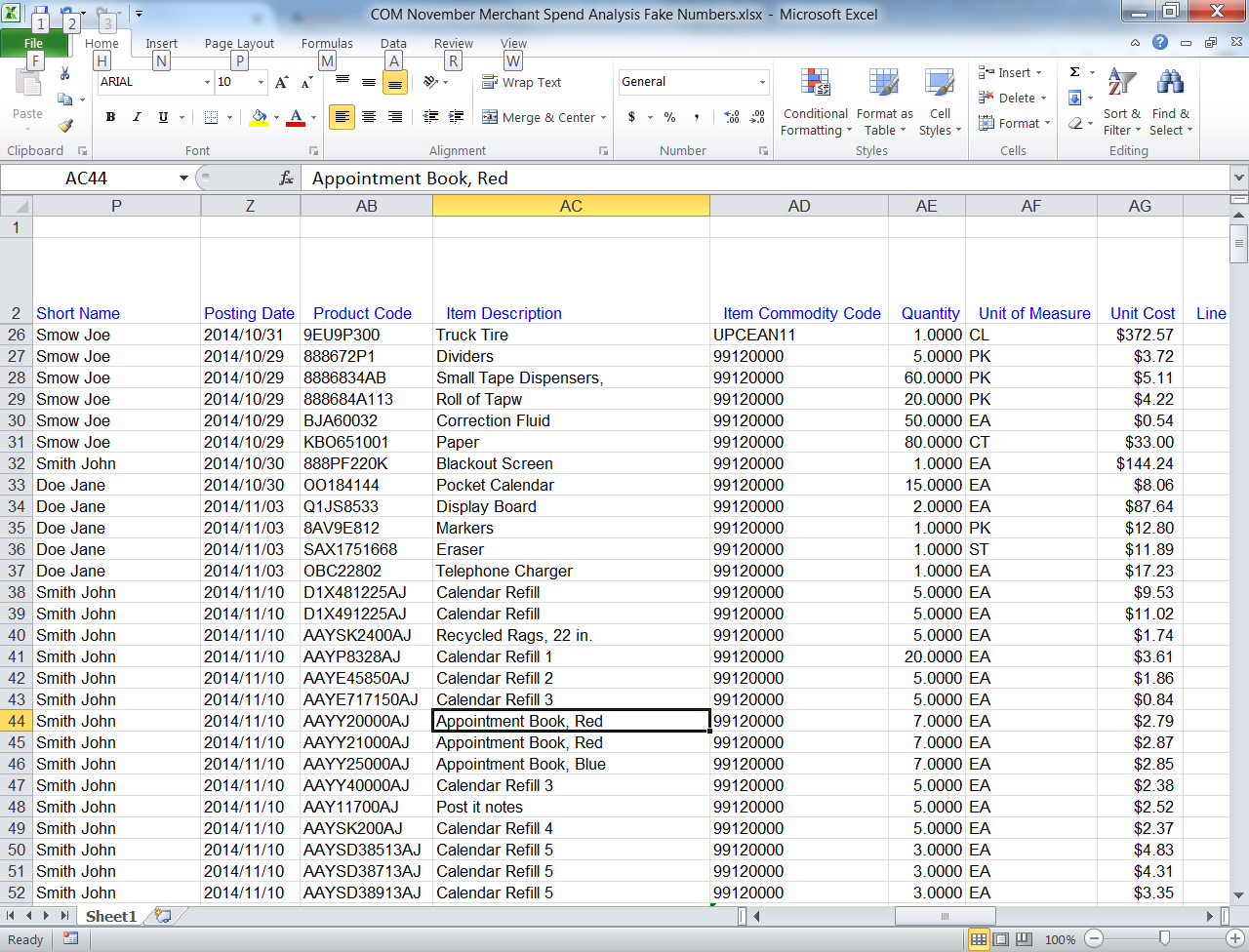 14
[Speaker Notes: Scroll Right and hide unnecessary columns
Look at the Item Description Column
Ensure what was purchased matches what the cardholder writes on the Cardholder Log]
Merchant Spend Analysis by Line Item(Level 3 Data)
Remember that level 3 data is provided by approximately 40% of US merchants
Non-level 3 transactions should also be reviewed
Remind the cardholders that detailed item description is available from VISA
Let them know you are reviewing these reports
15
Declined Transaction Review
Declined Transaction Report
16
Declined Transaction Report
Select Program Management
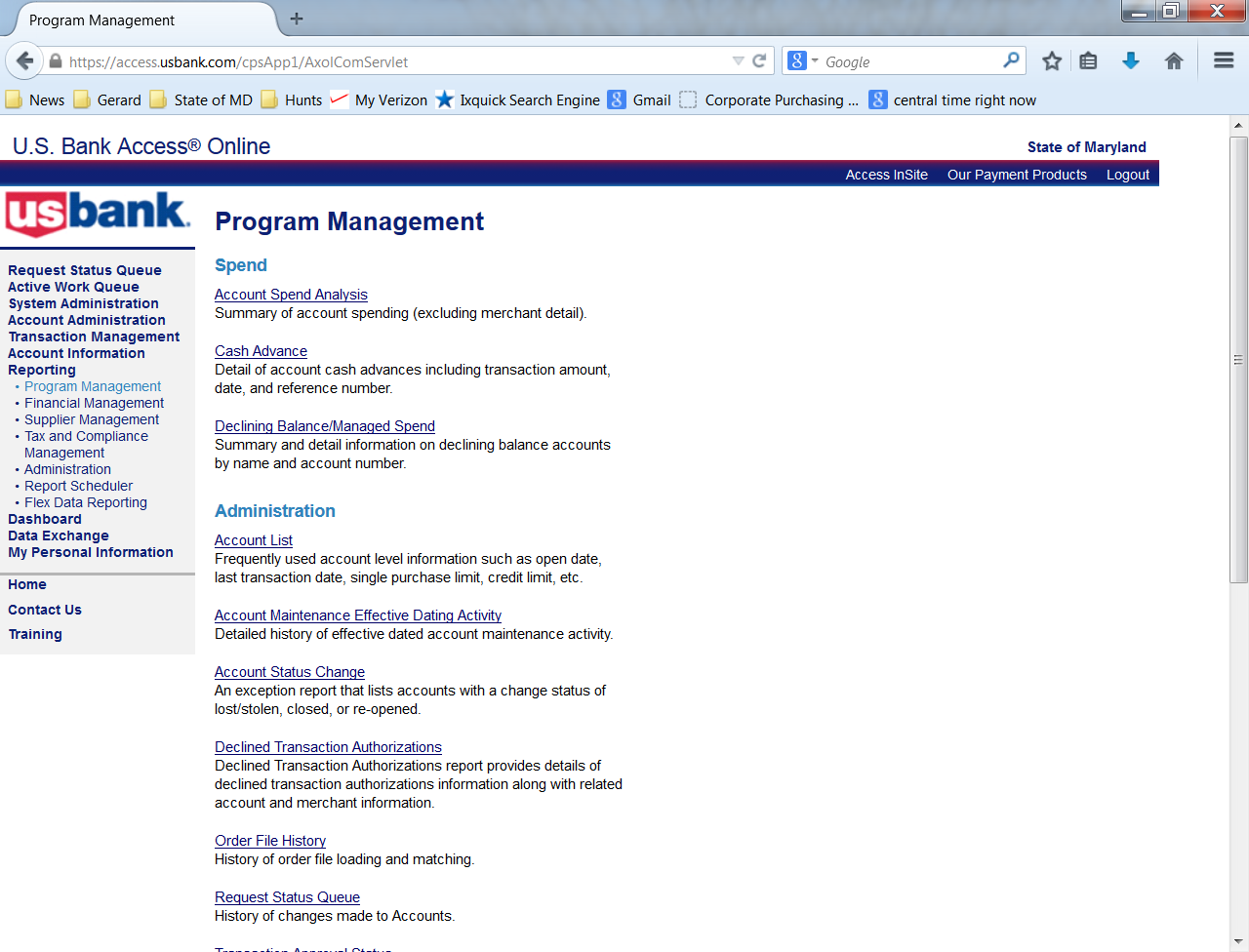 17
Declined Transaction Report
Select Declined Transaction Authorizations
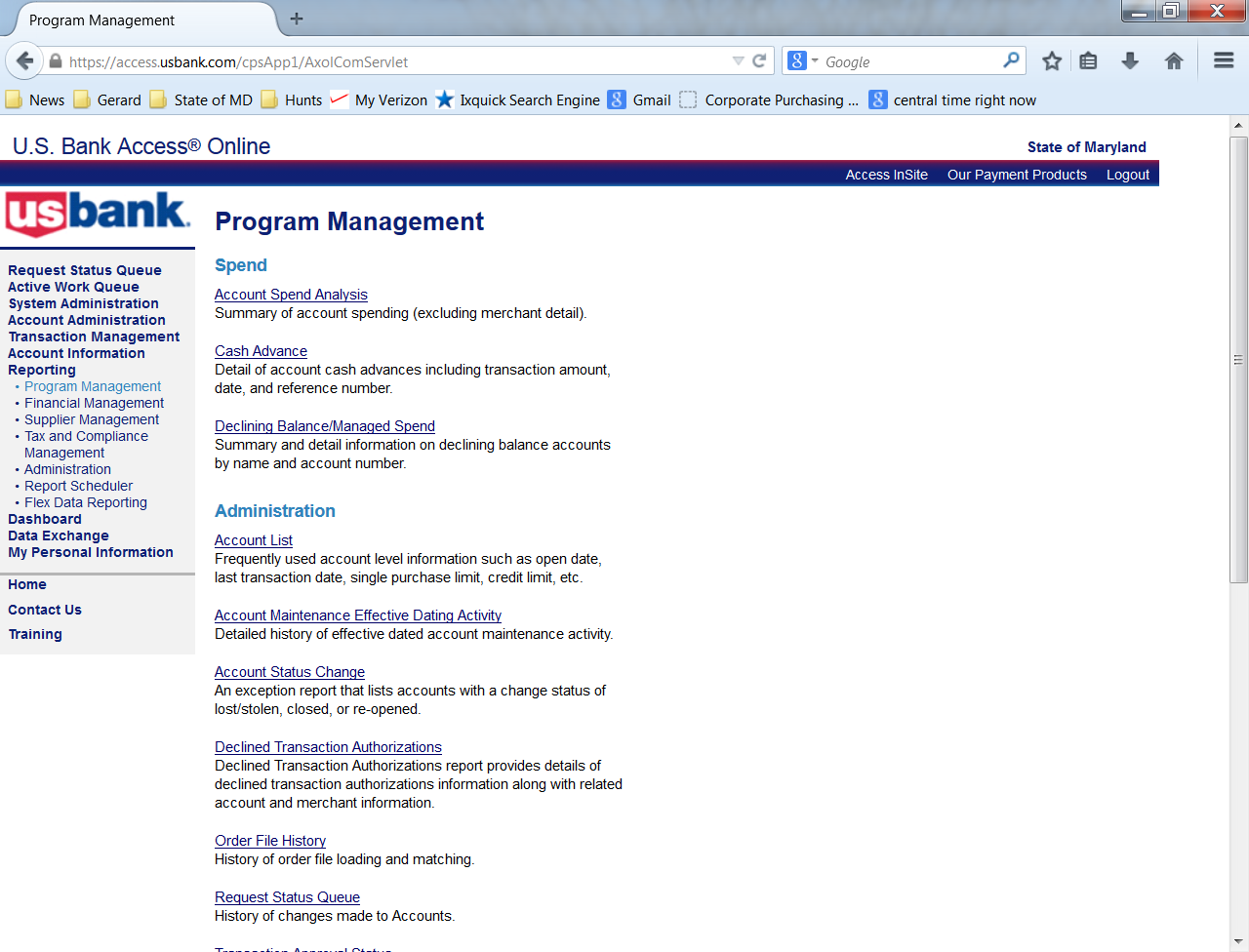 18
Declined Transaction Report
Select the date range
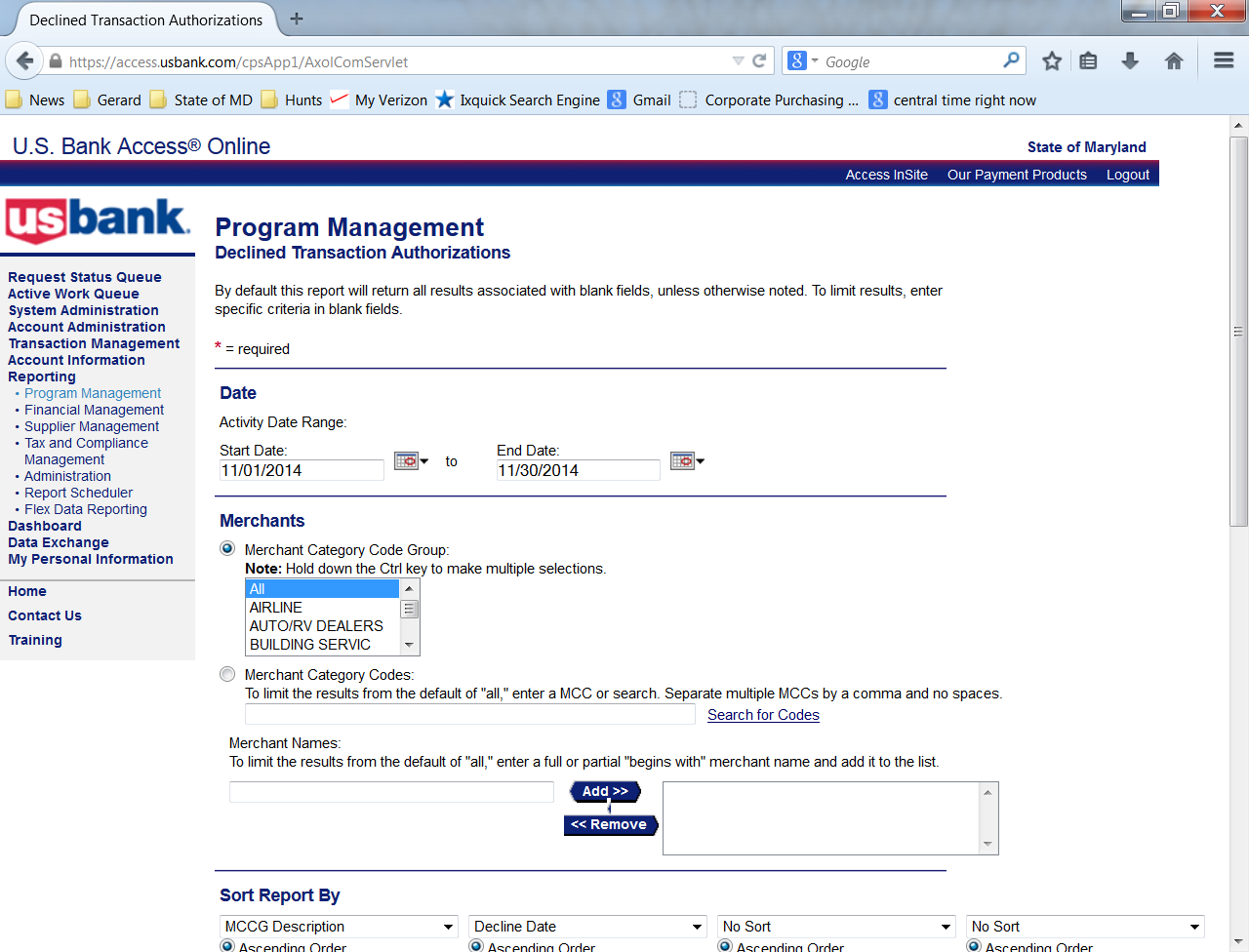 19
[Speaker Notes: Date range 11/01/2014 to 11/01/2014 will pull the cycle date for November’s transactions.]
Declined Transaction Report
For Report Output Select Excel
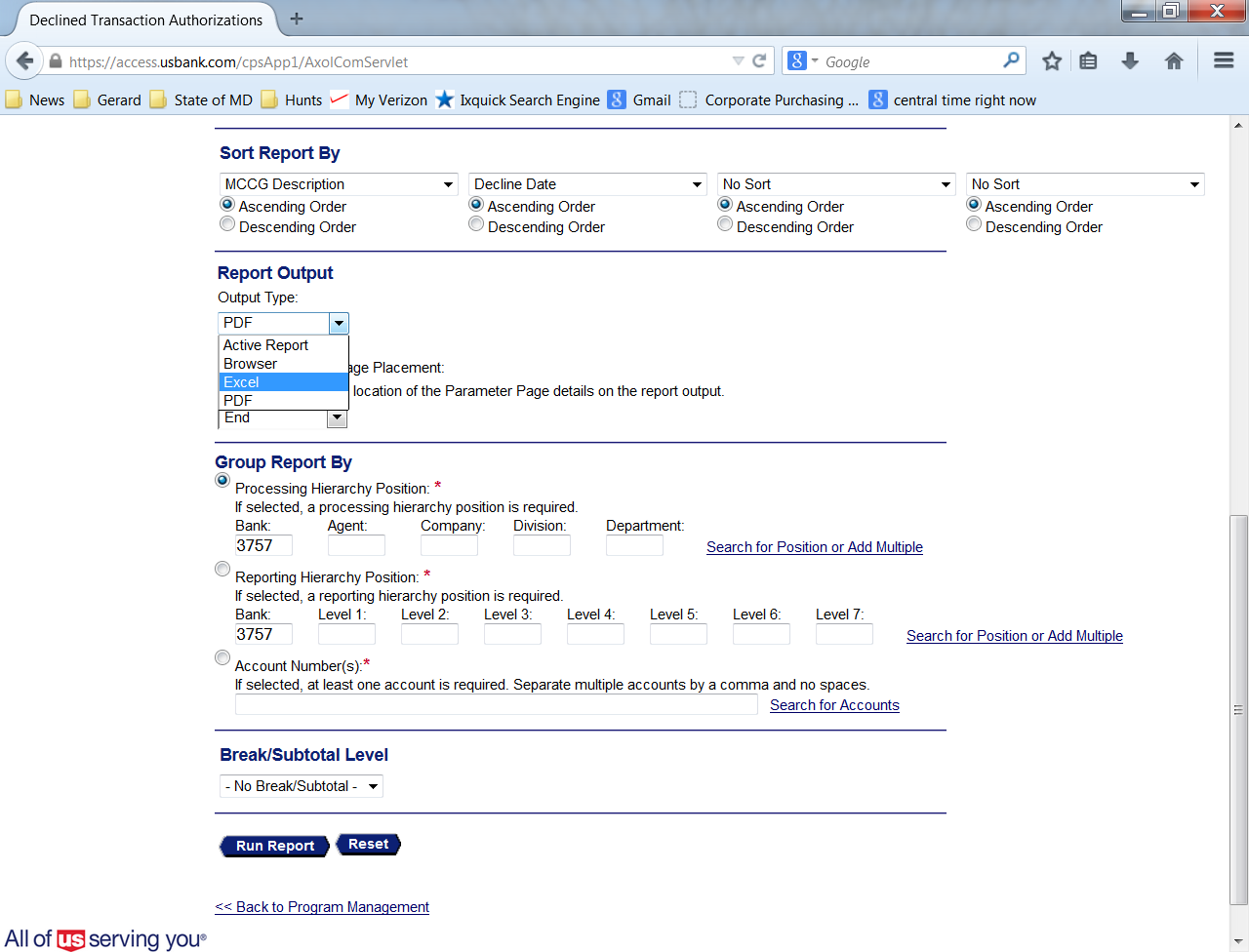 20
Declined Transaction Report
Enter the Agent and Company numbers
Select Run report
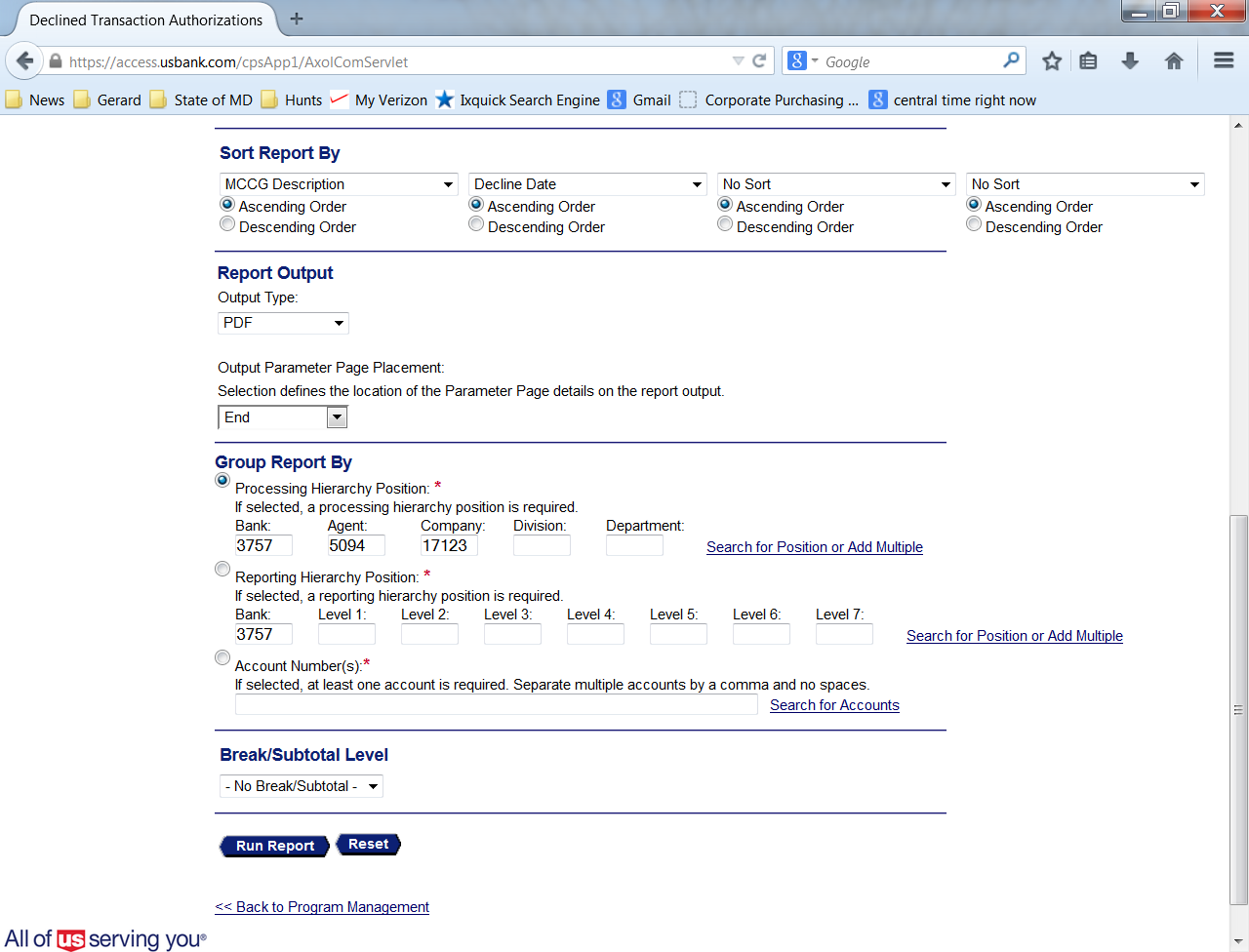 21
Declined Transaction Report
Save the Excel file to your hard drive
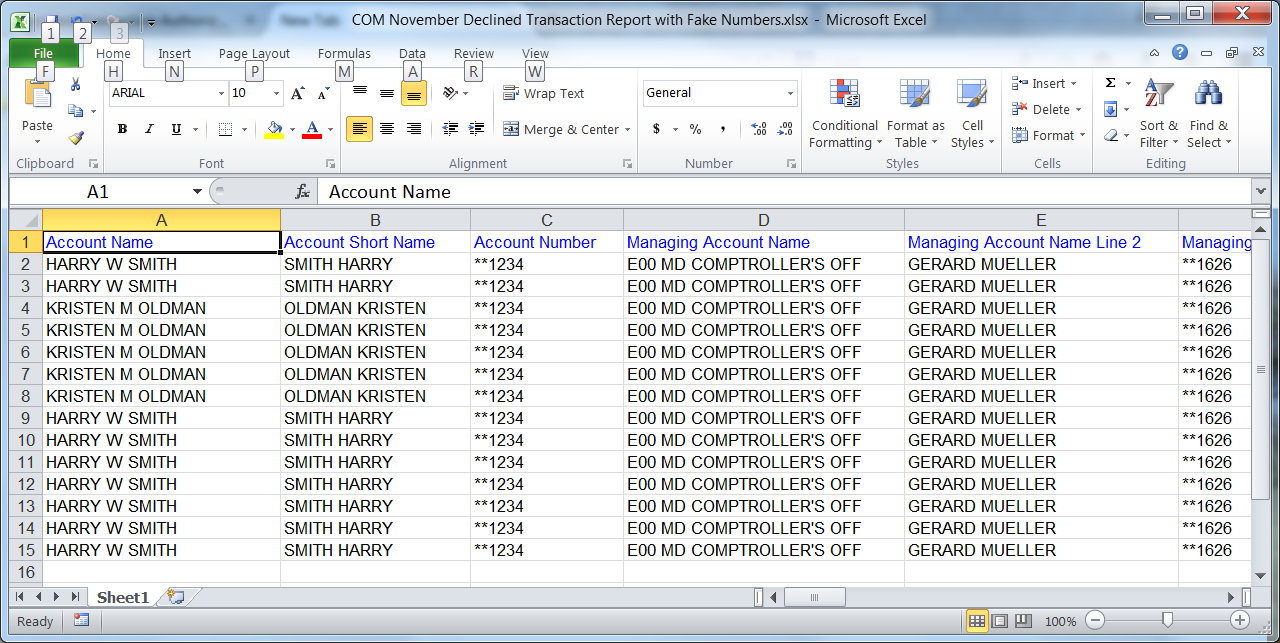 22
Declined Transaction Report
Scroll to the right to determine reason
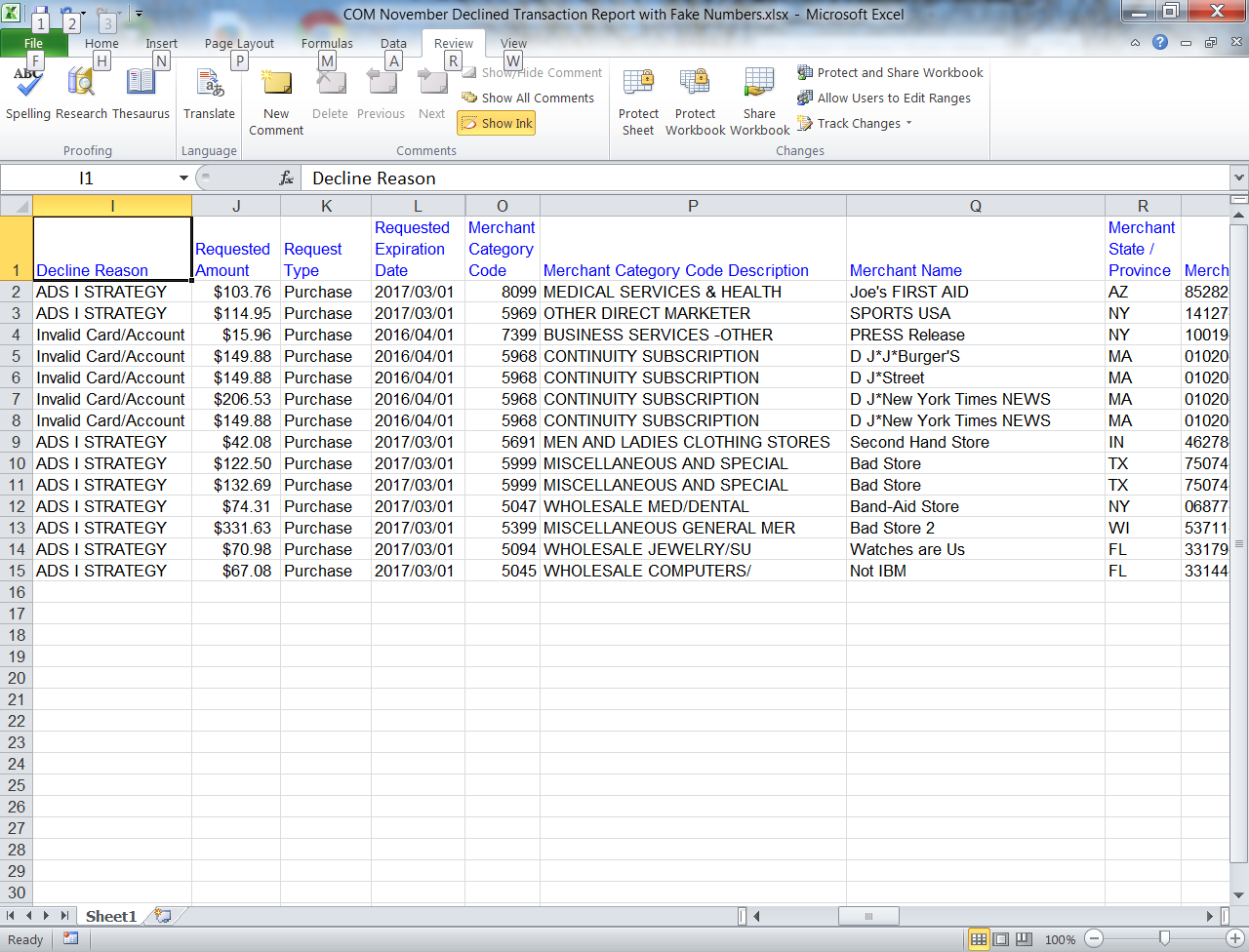 23
Declined Transaction Report
Attempts in excess of the Single Purchase limit, Monthly Credit limit, or a blocked vendor could indicate a cardholder training issue or an attempt at misuse.
Use this report to determine patterns of potential abuse.
24
[Speaker Notes: Attempts on the weekend at casinos or hotels also indicate problems.

Note that the VISA network has many redundant reports.  If a cardholder tries a transaction – it will be documented. 
Fraud attempts have been discovered while using this report.

Report those cards to USbank as Lost or Stolen]
Multiple Vendors at One Address
Supplier Management Report
25
Multiple Vendors at One Address
Select Supplier Management
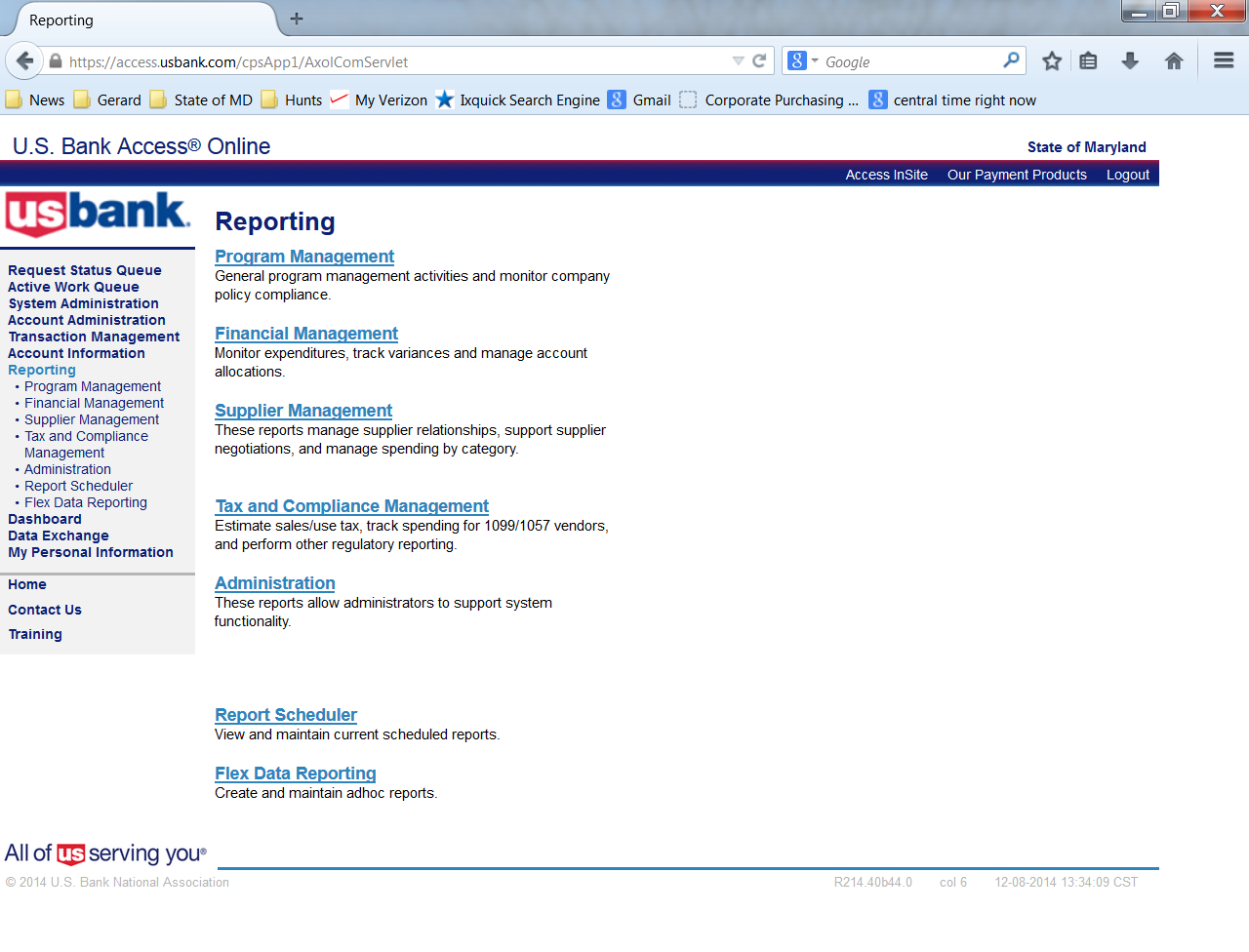 26
Multiple Vendors at One Address
Select Merchant List
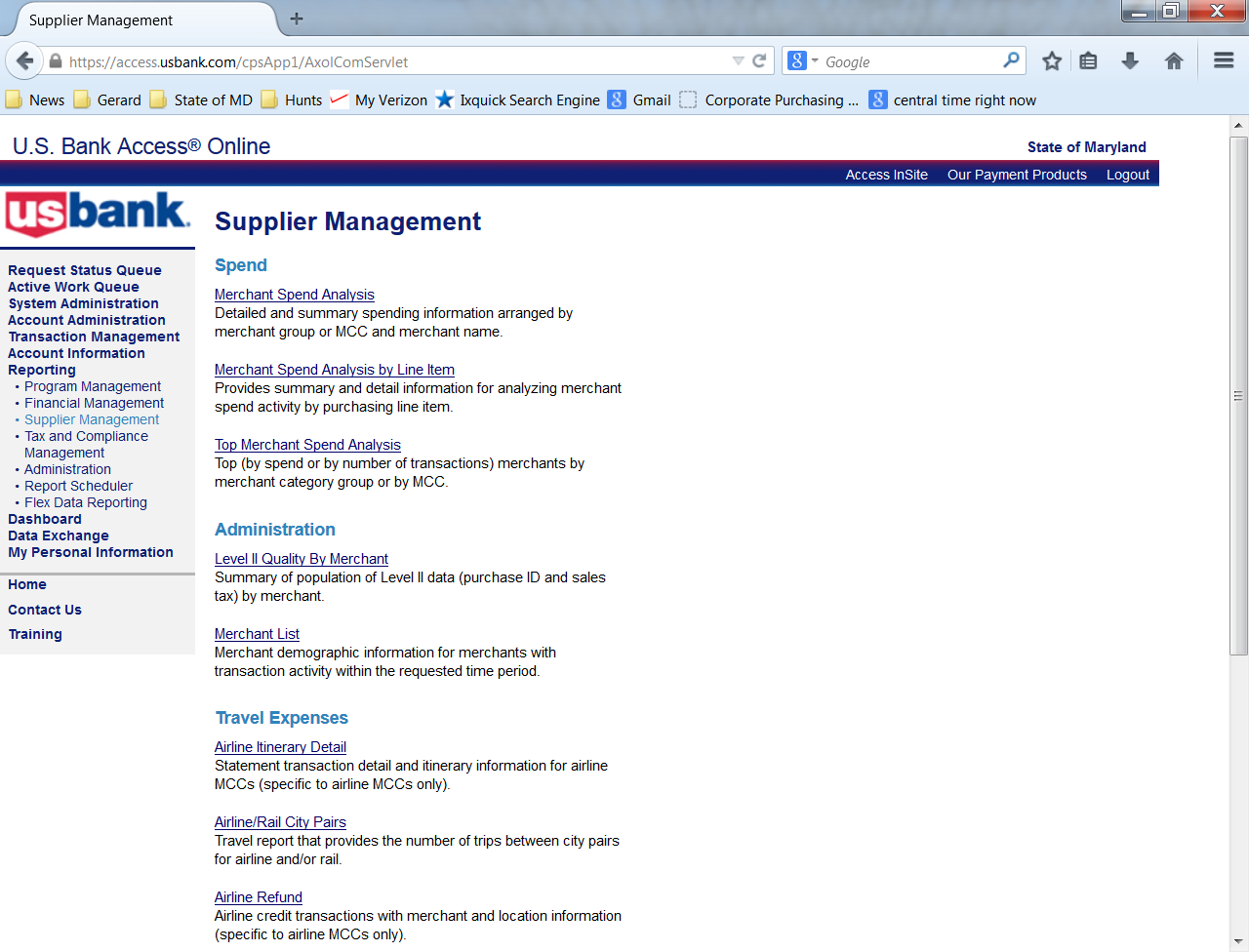 27
Multiple Vendors at One Address
Select date range
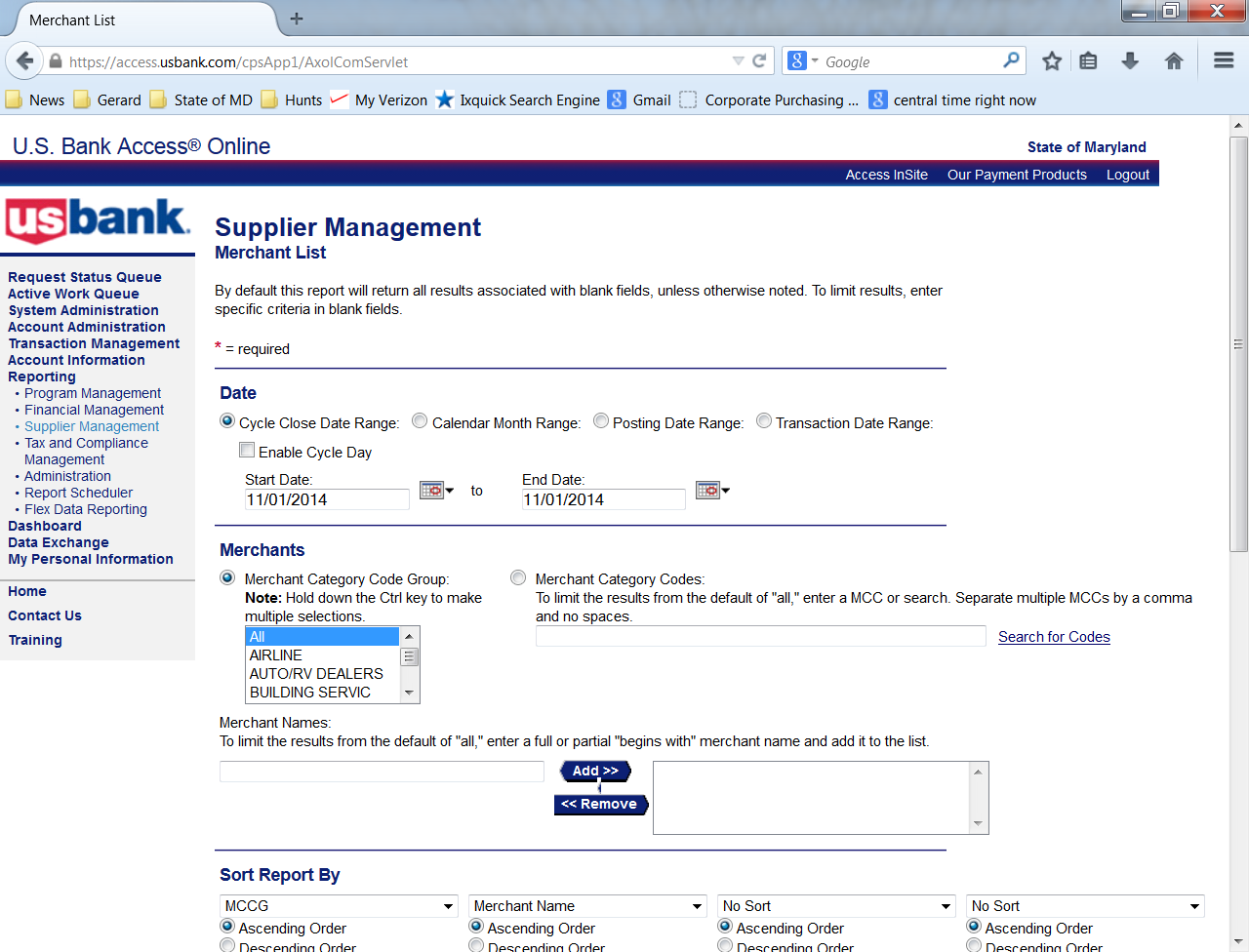 28
Multiple Vendors at One Address
Select Excel
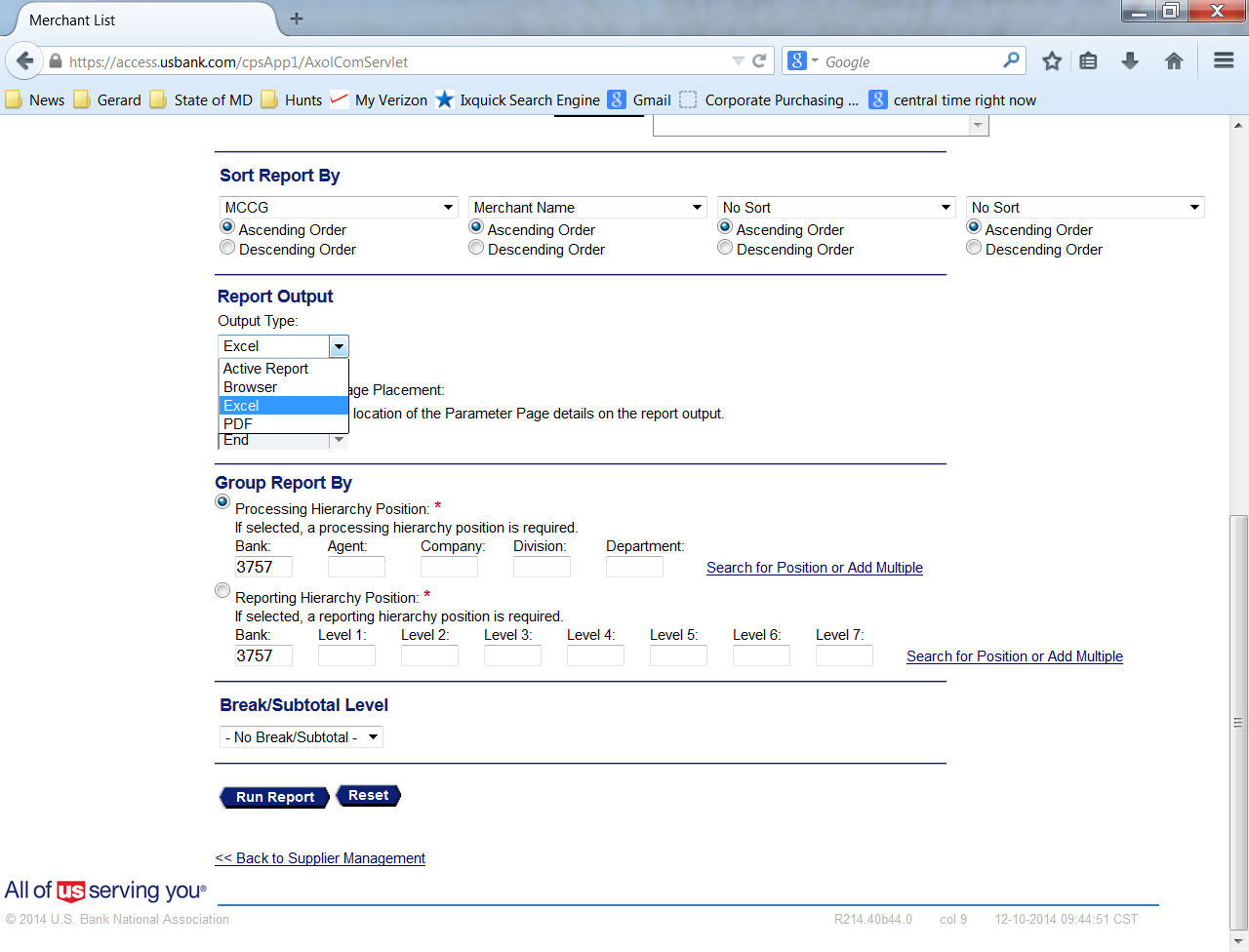 29
Multiple Vendors at One Address
Enter the Agent and Company numbers
Select Run Report
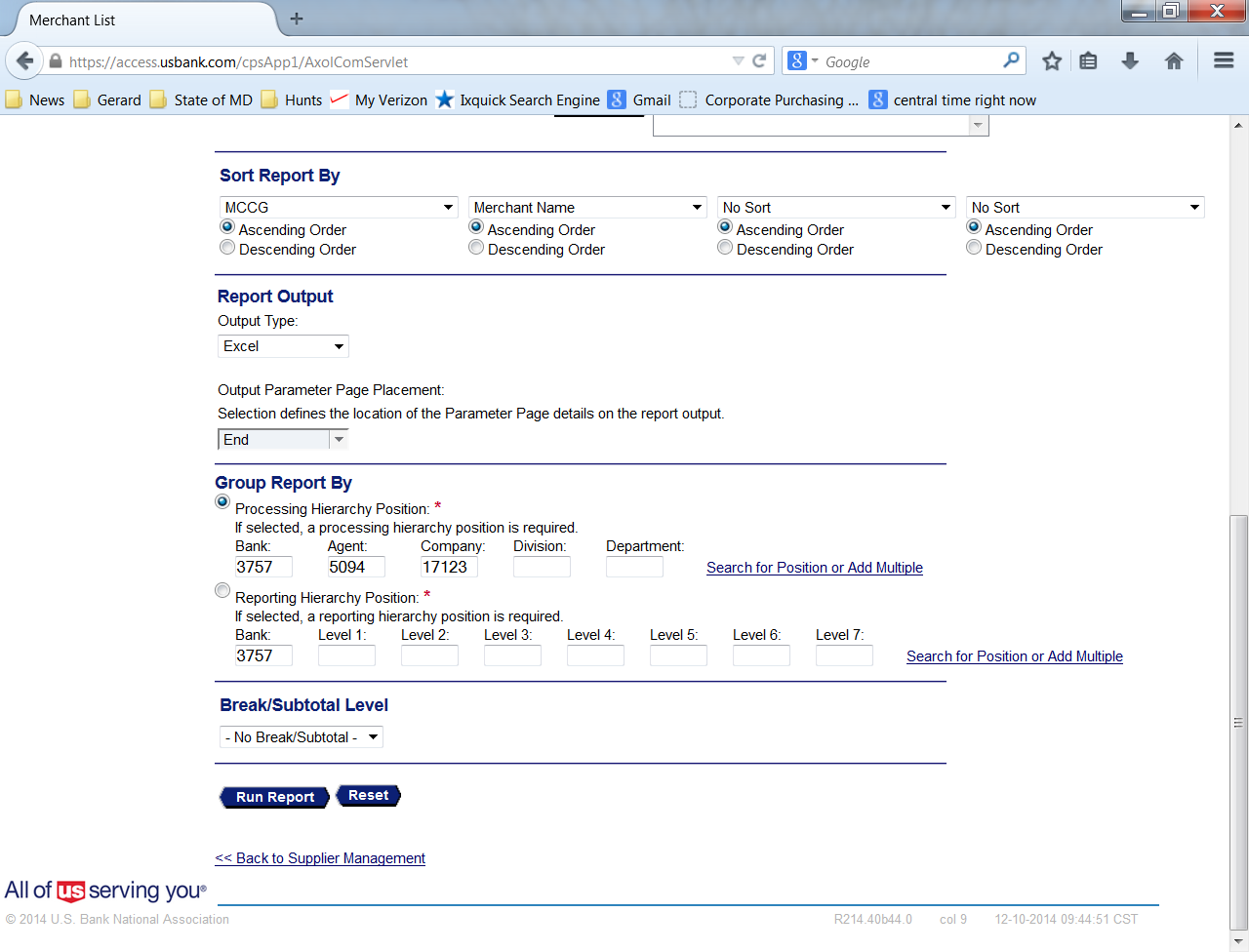 30
Multiple Vendors at One Address
Save the Excel file to your hard drive
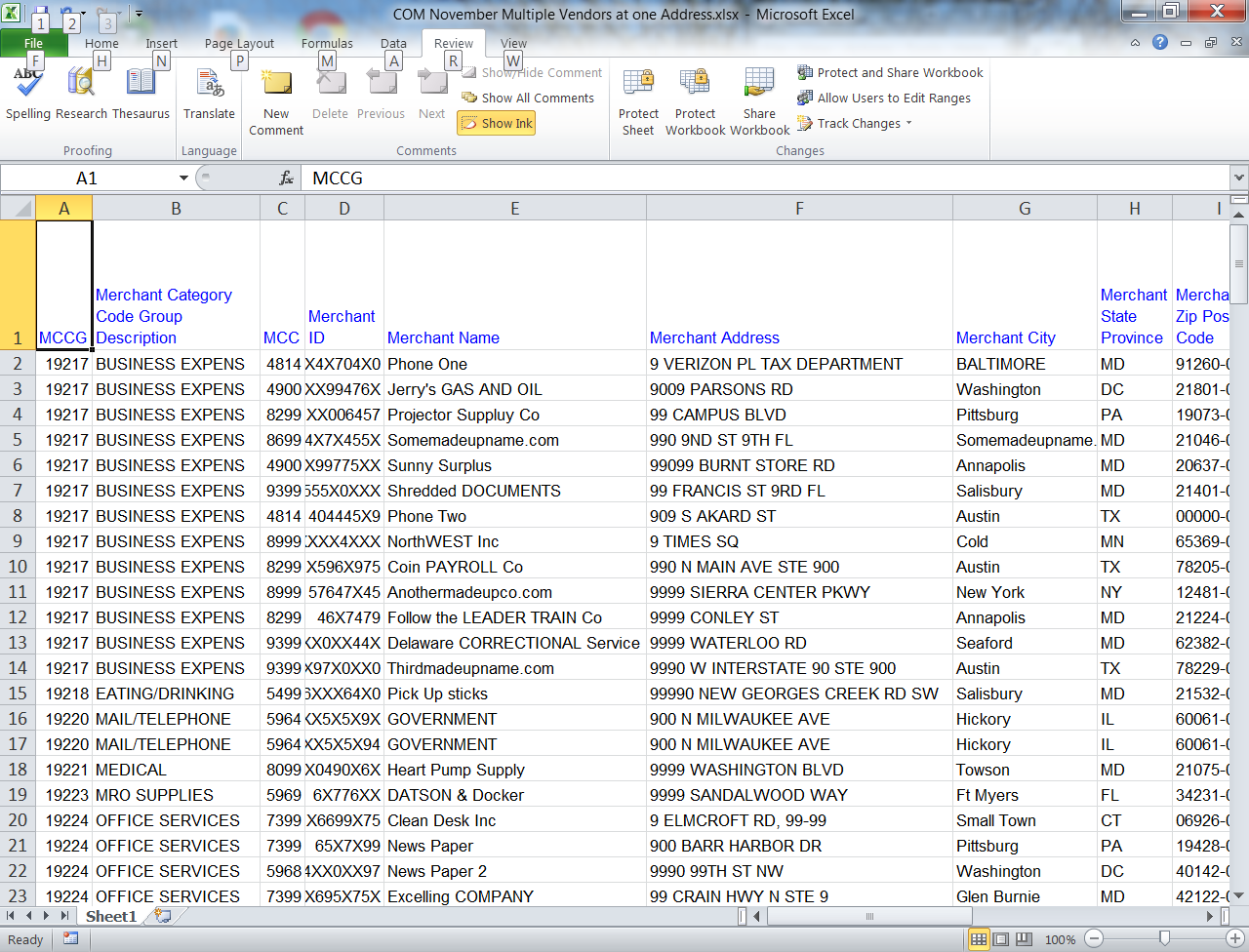 31
[Speaker Notes: Save the Excel file to your hard drive
You will use this report for the Employee Address / Vendor Address are same
 match.]
Multiple Vendors at One Address
Sort the document by address
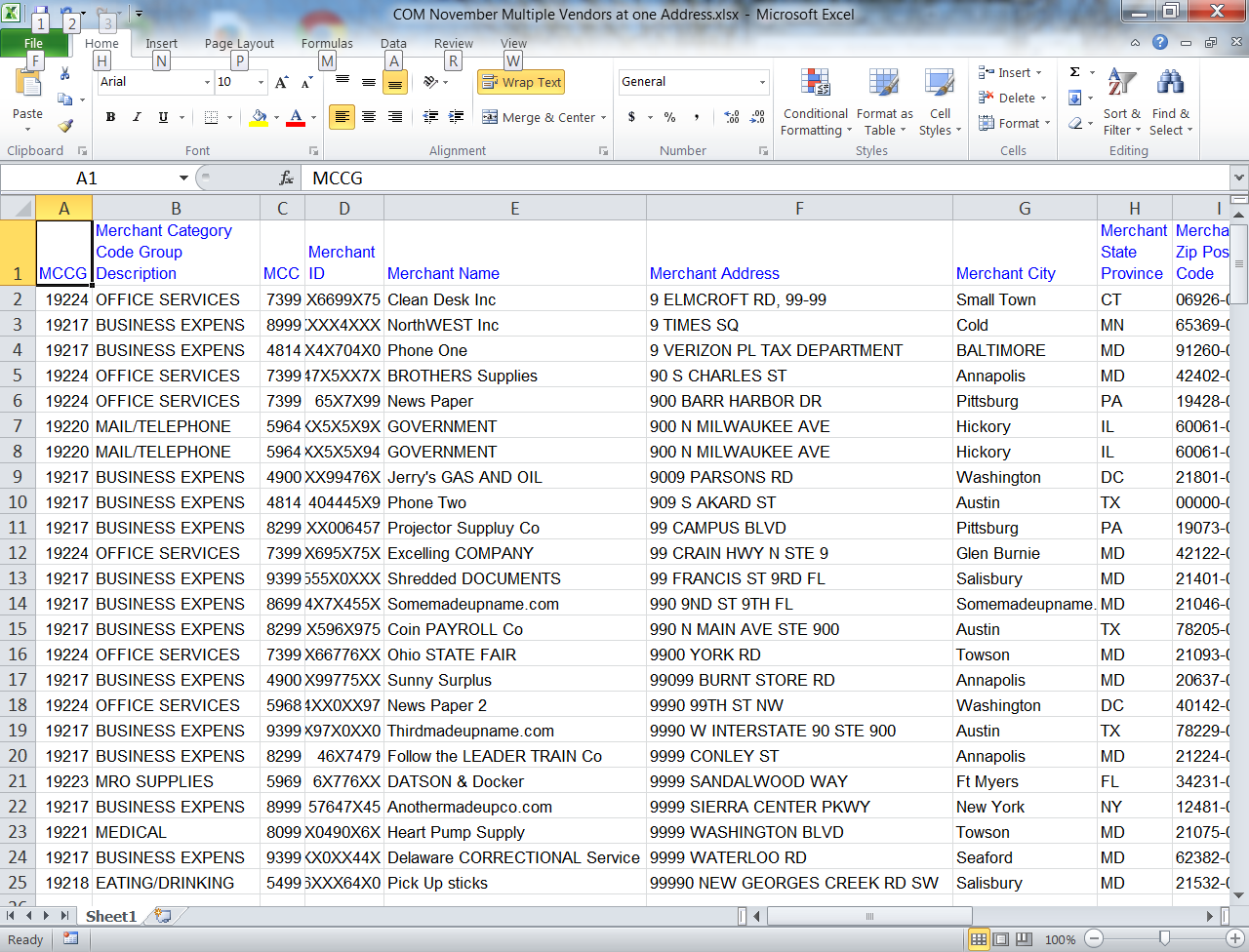 32
Multiple Vendors at One Address
Determine if more that one merchant is using the same address.
If so, is the business legitimate?
Search the Internet for information
Determine products being sold
Determine if the business is registered with the Secretary of State
Determine if vendor is on a State wide contract
33
[Speaker Notes: Determine if the business is registered with the Maryland Department of Assessment and Taxation or other state’s Secretary of State]
Multiple Vendors at One Address
Search the address on the internet
Google Maps has a street view of most addresses
Does the item purchased fit with the location of the vendor (for example: industrial equipment being purchased from a residential house)
Follow-up as necessary
34
Employee Address and Vendor Address are the Same
Supplier Management Report 
&
List of employee names and addresses from Human Resources
35
Employee Address and Vendor Address are the Same
Source: Merchant List previously saved
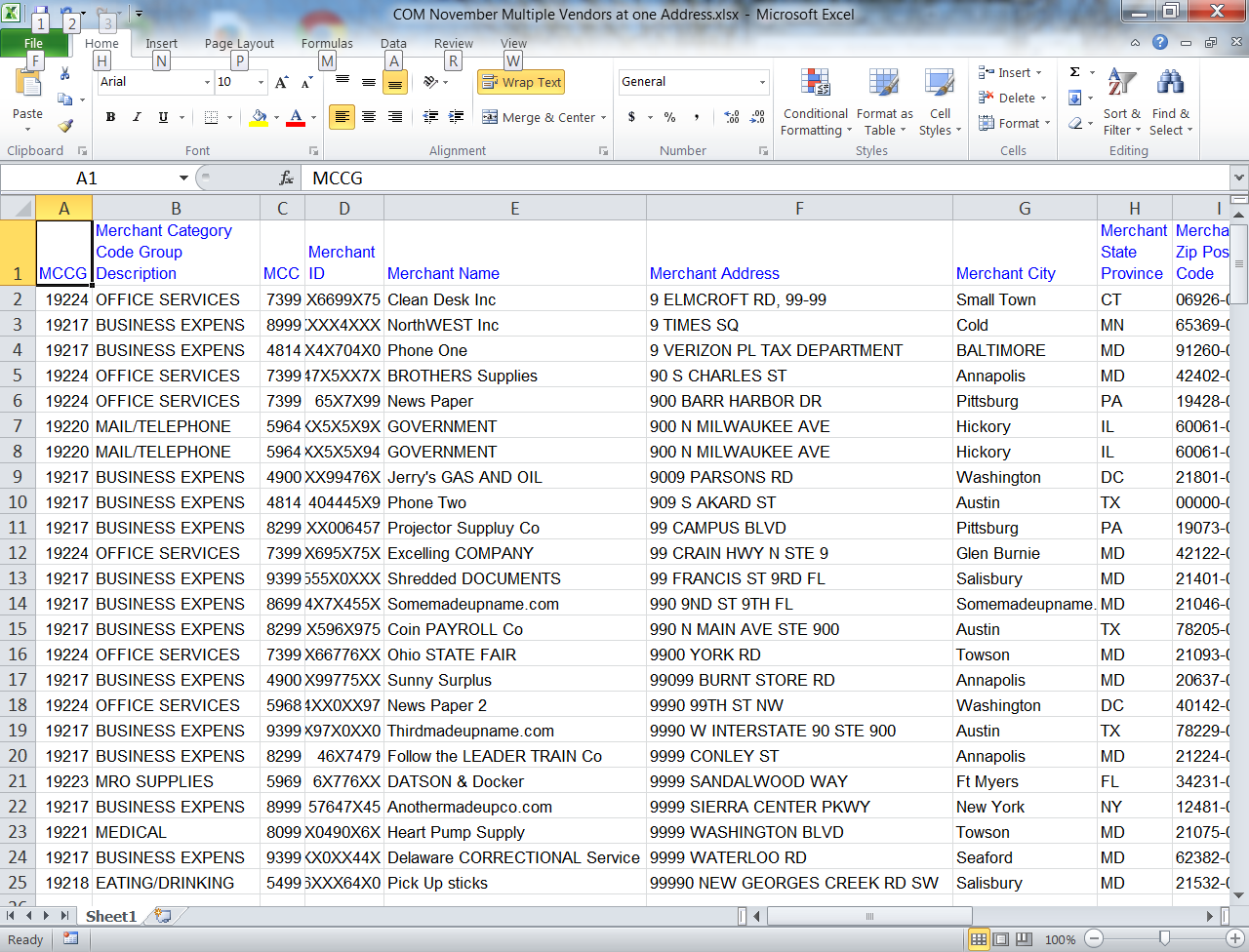 36
Employee Address and Vendor Address are the Same
Employee file from Human Resources
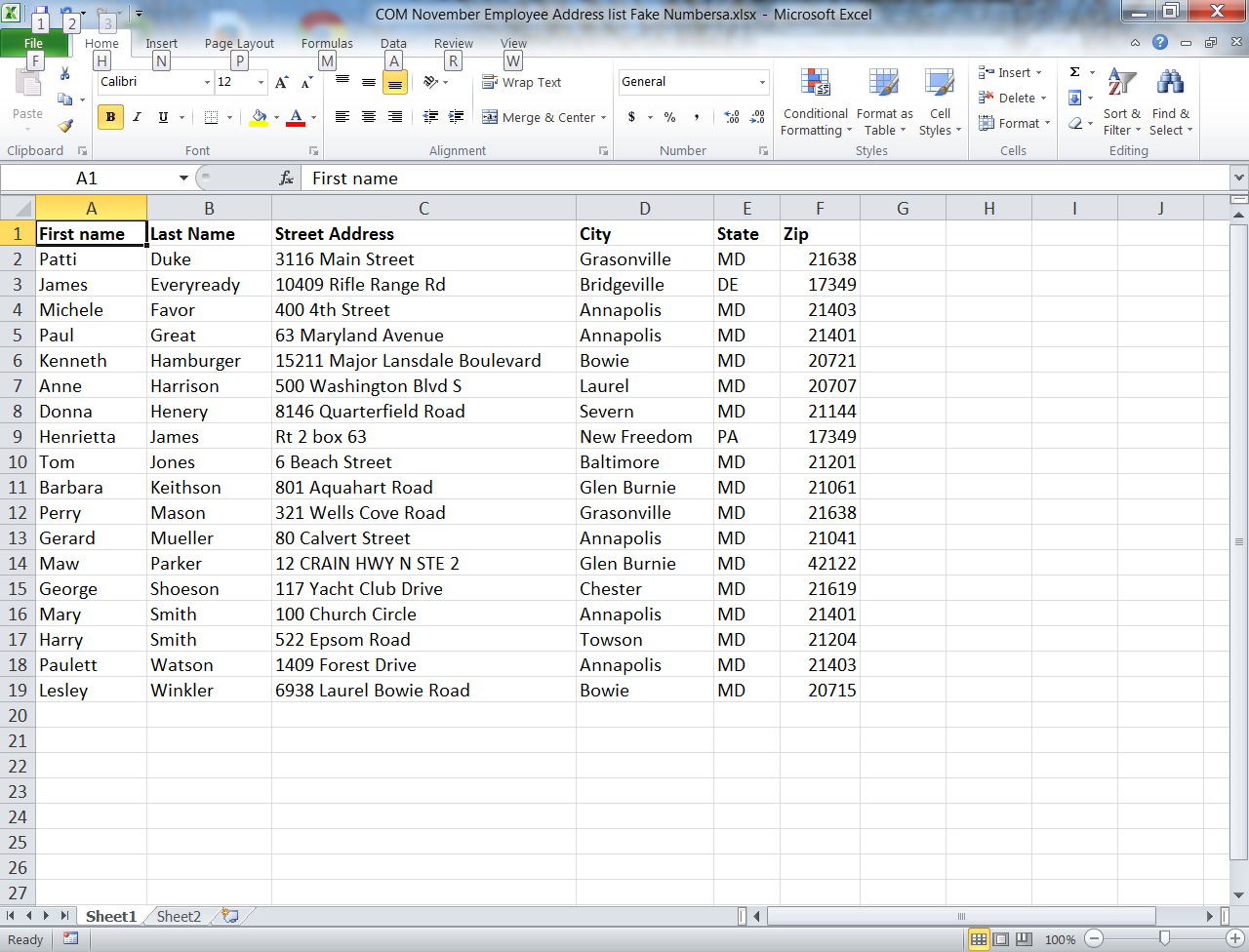 37
Employee Address and Vendor Address are the Same
Use the Merchant List file
Obtain a list of employee names and addresses from HR
Sort both by the address
38
[Speaker Notes: Use the Merchant List file previously run]
Employee Address and Vendor Address are the Same
Displaying the excel match formula
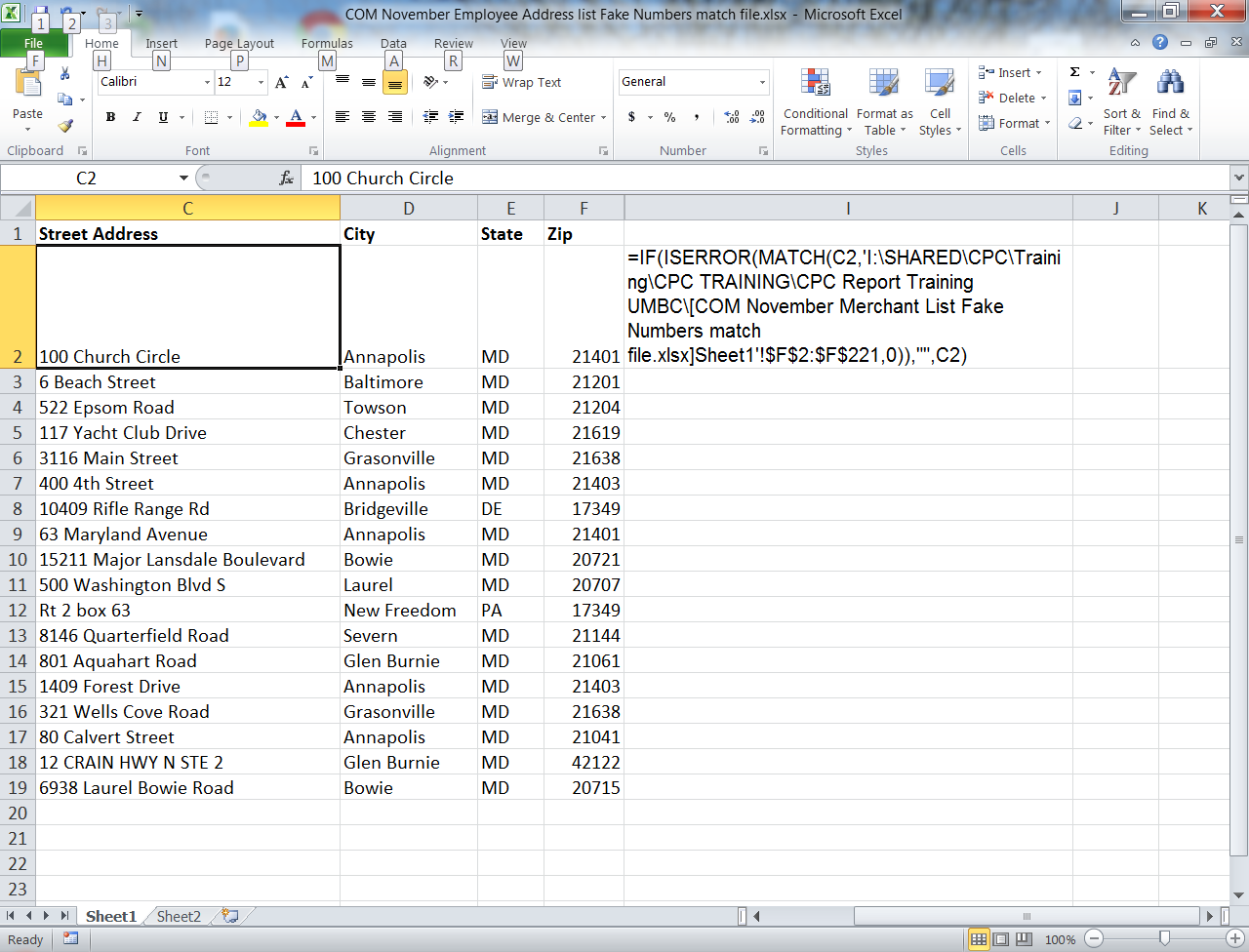 39
[Speaker Notes: Using excel function or visually, match any addresses that are the same

Displaying the excel match formula in column I

Formula tab or the at look up feature; if item in column a is the same as the item in column b then show match

Contact GAD if you have particular questions]
Employee Address and Vendor Address are the Same
Results
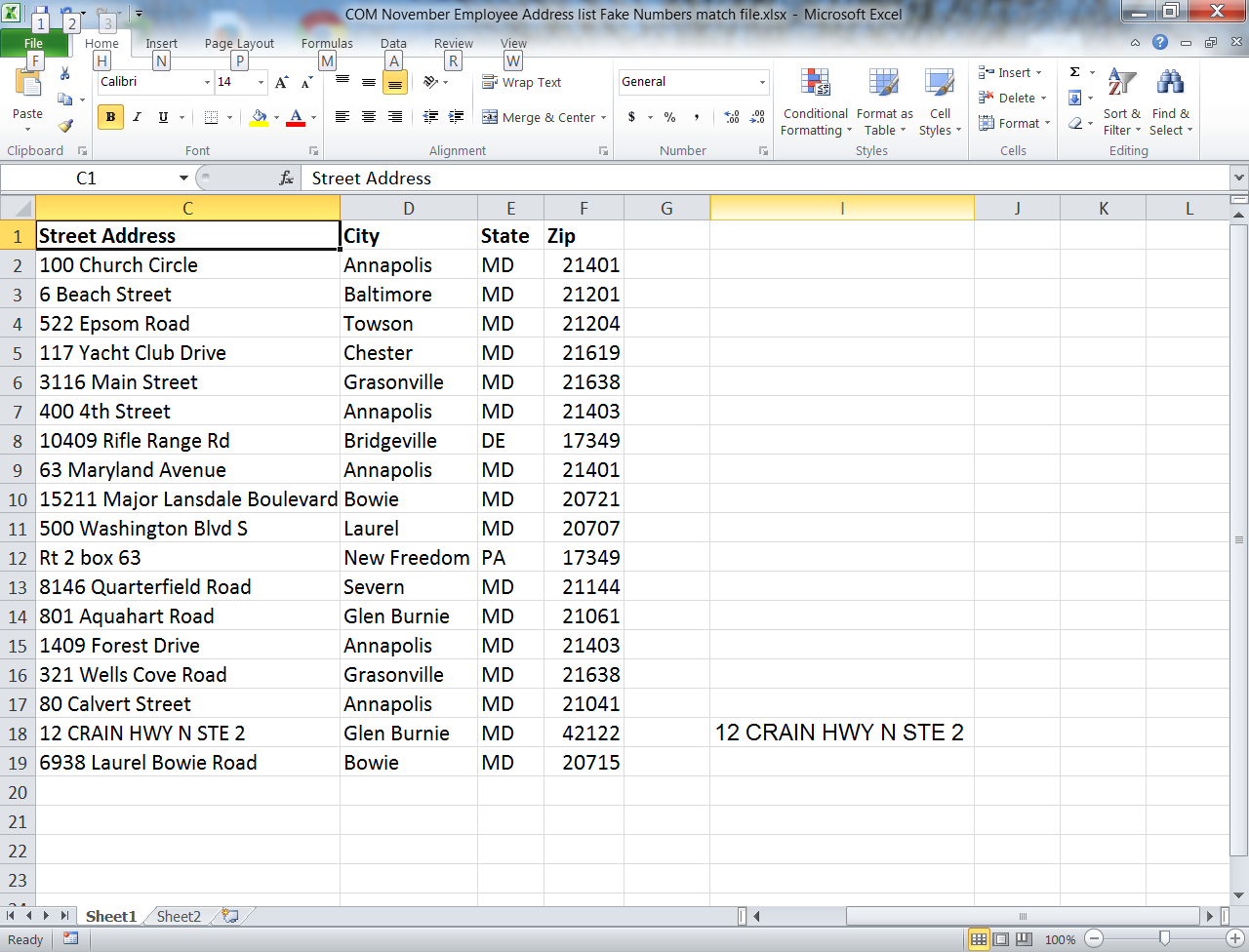 40
Employee Address and Vendor Address are the Same
Using excel function or visually, match any addresses that are the same
Investigate if you find a match
41
[Speaker Notes: See separate handout

If you find a match, investigate further to determine if legitimate service is being provided]
High Dollar Volume of Purchase by One Cardholder from an Obscure Vendor
Transaction Detail Report
42
High Dollar Volume of Purchase by One Cardholder from an Obscure VendorTransaction Detail Report
Select Financial Management
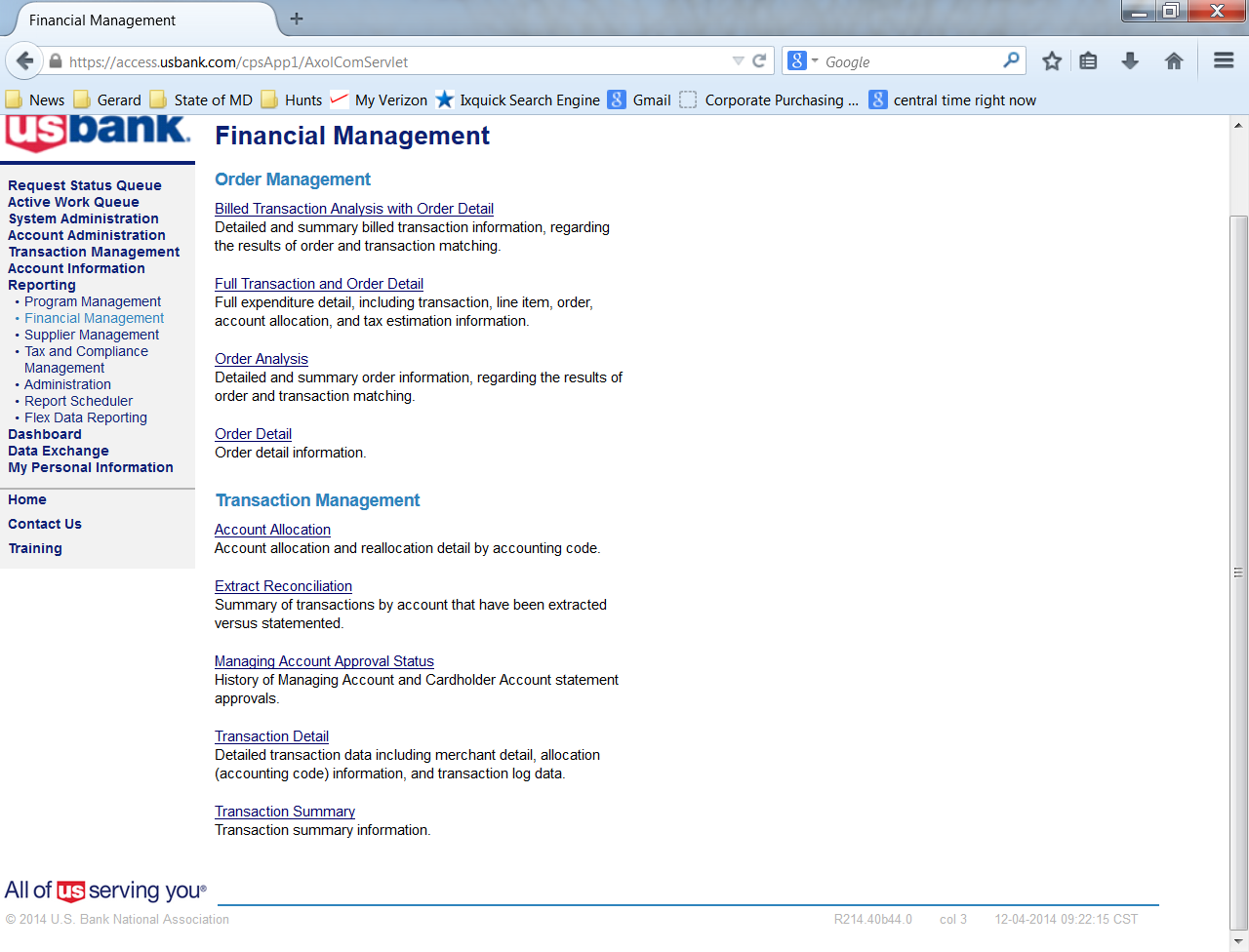 43
High Dollar Volume of Purchase by One Cardholder from an Obscure VendorTransaction Detail Report
Select Transaction Detail
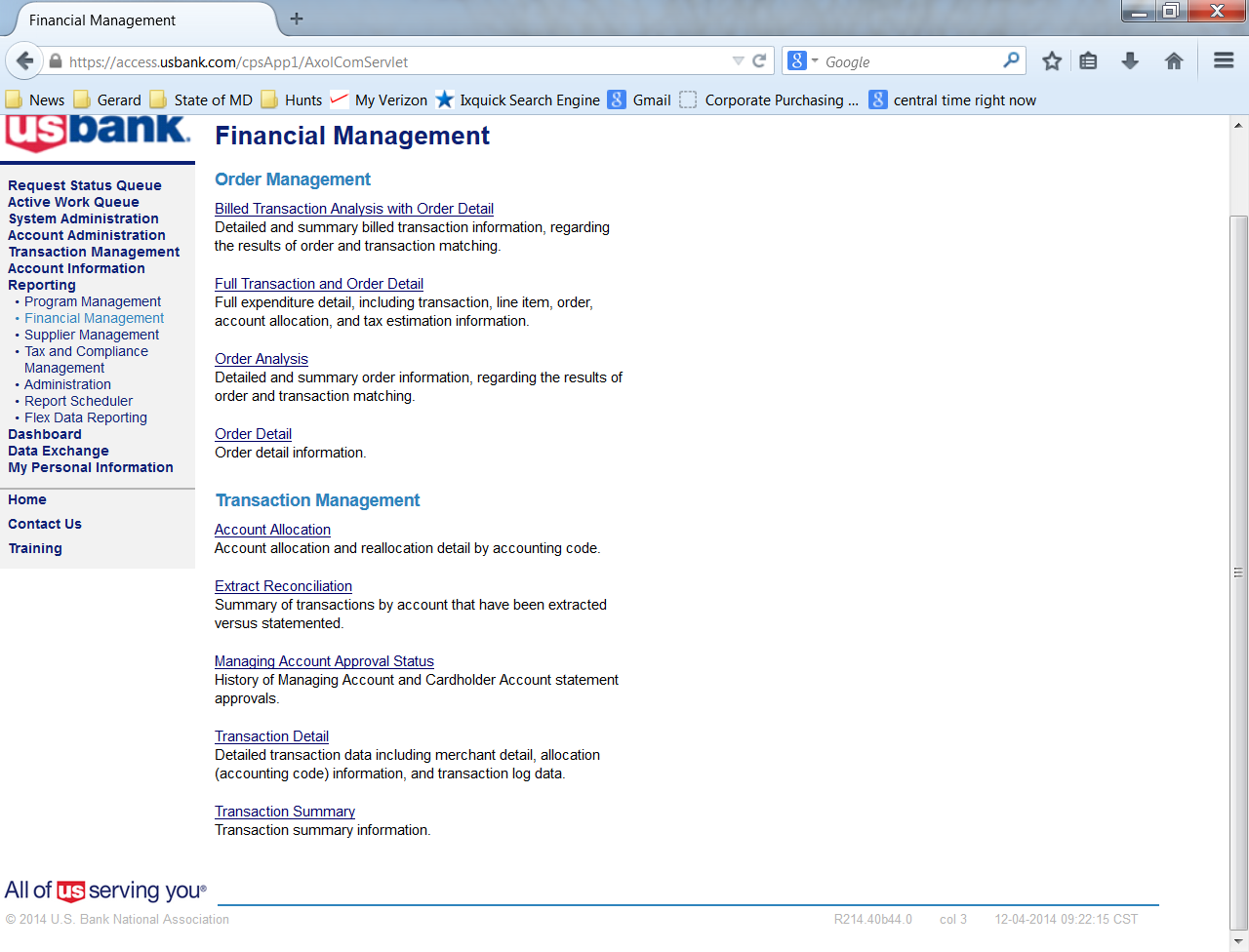 44
High Dollar Volume of Purchase by One Cardholder from an Obscure VendorTransaction Detail Report
Select the date range
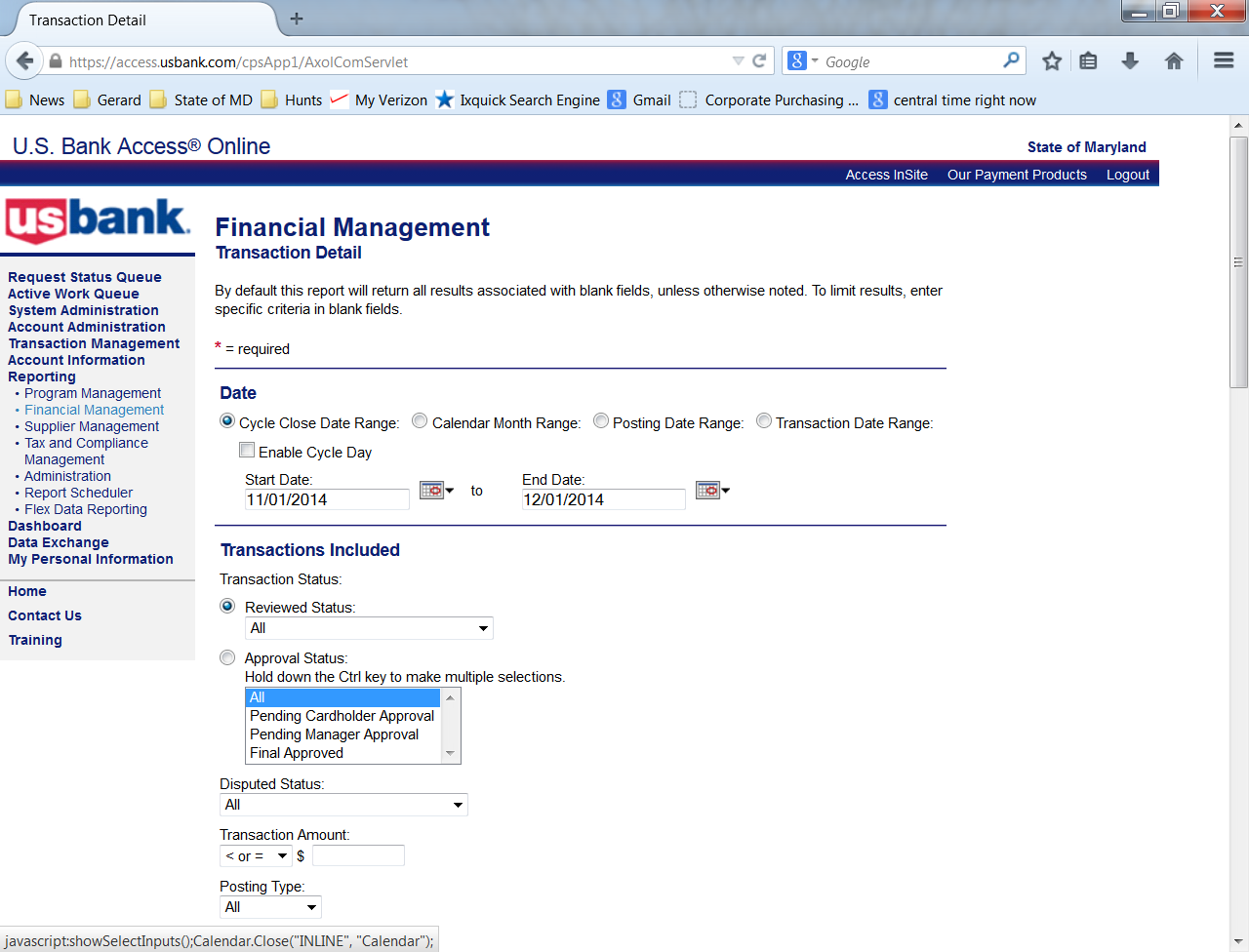 45
High Dollar Volume of Purchase by One Cardholder from an Obscure VendorTransaction Detail Report
Select Excel
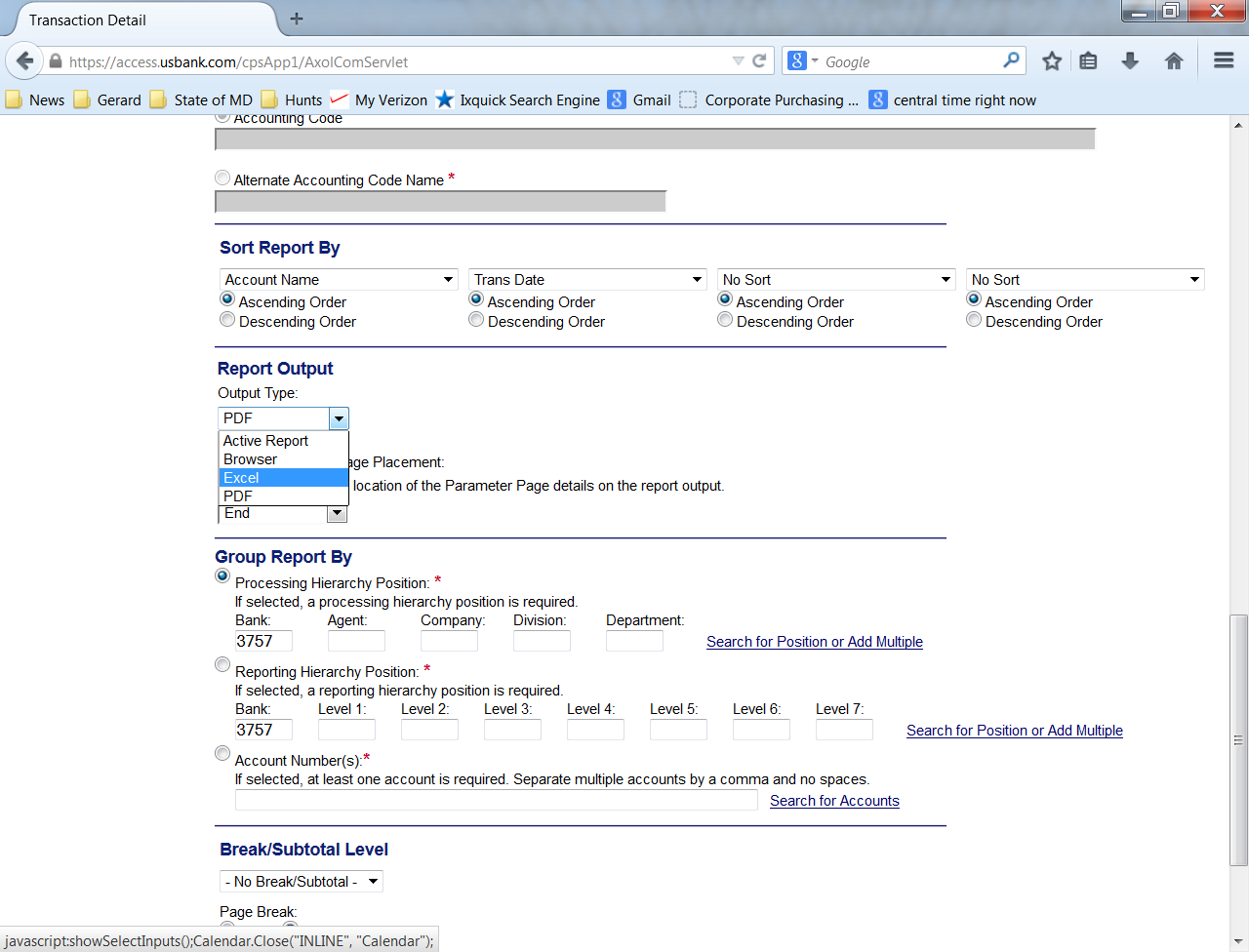 46
High Dollar Volume of Purchase by One Cardholder from an Obscure VendorTransaction Detail Report
Enter Agent and Company number
Select Run Report
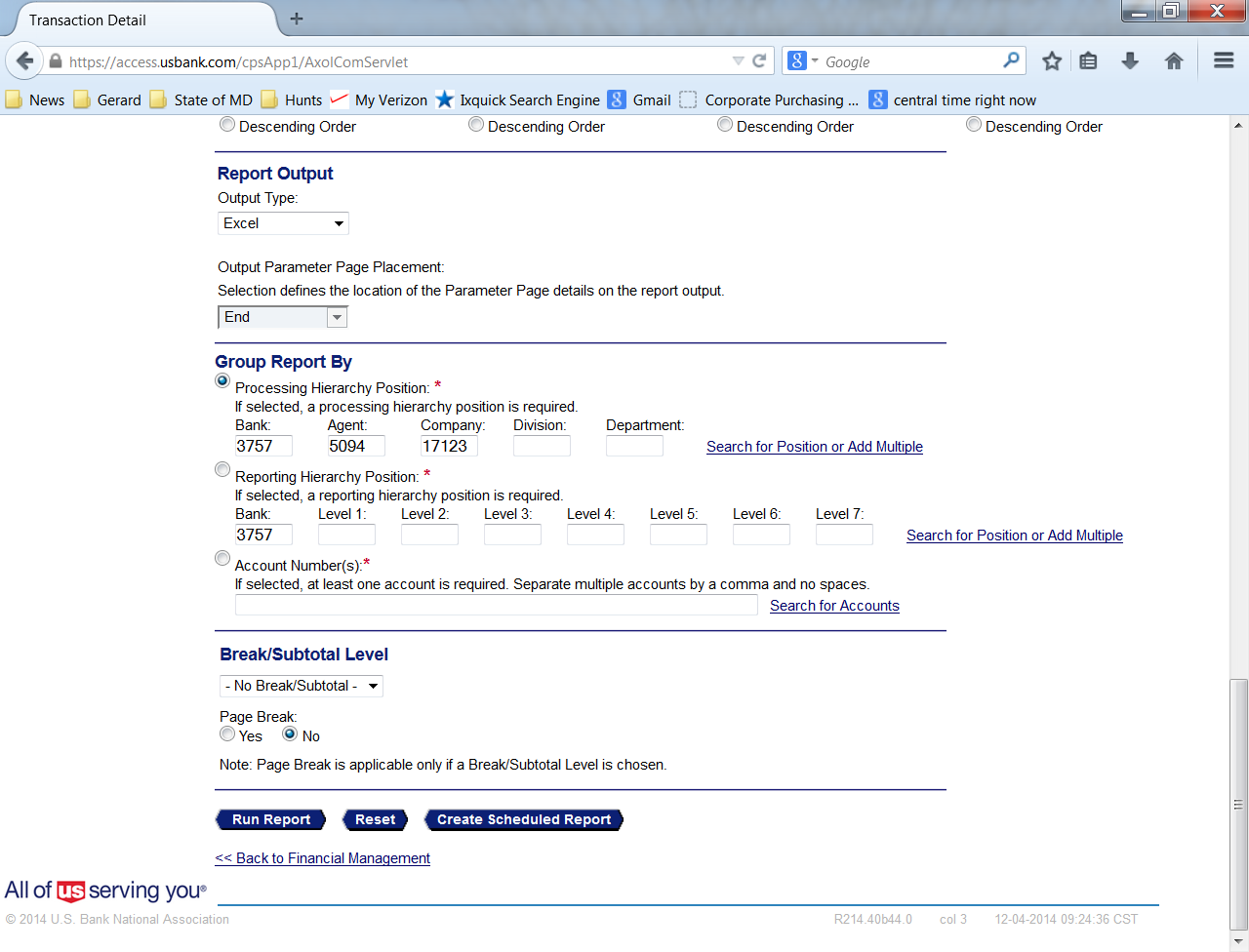 47
High Dollar Volume of Purchase by One Cardholder from an Obscure VendorTransaction Detail Report
Save the spreadsheet to your hard drive
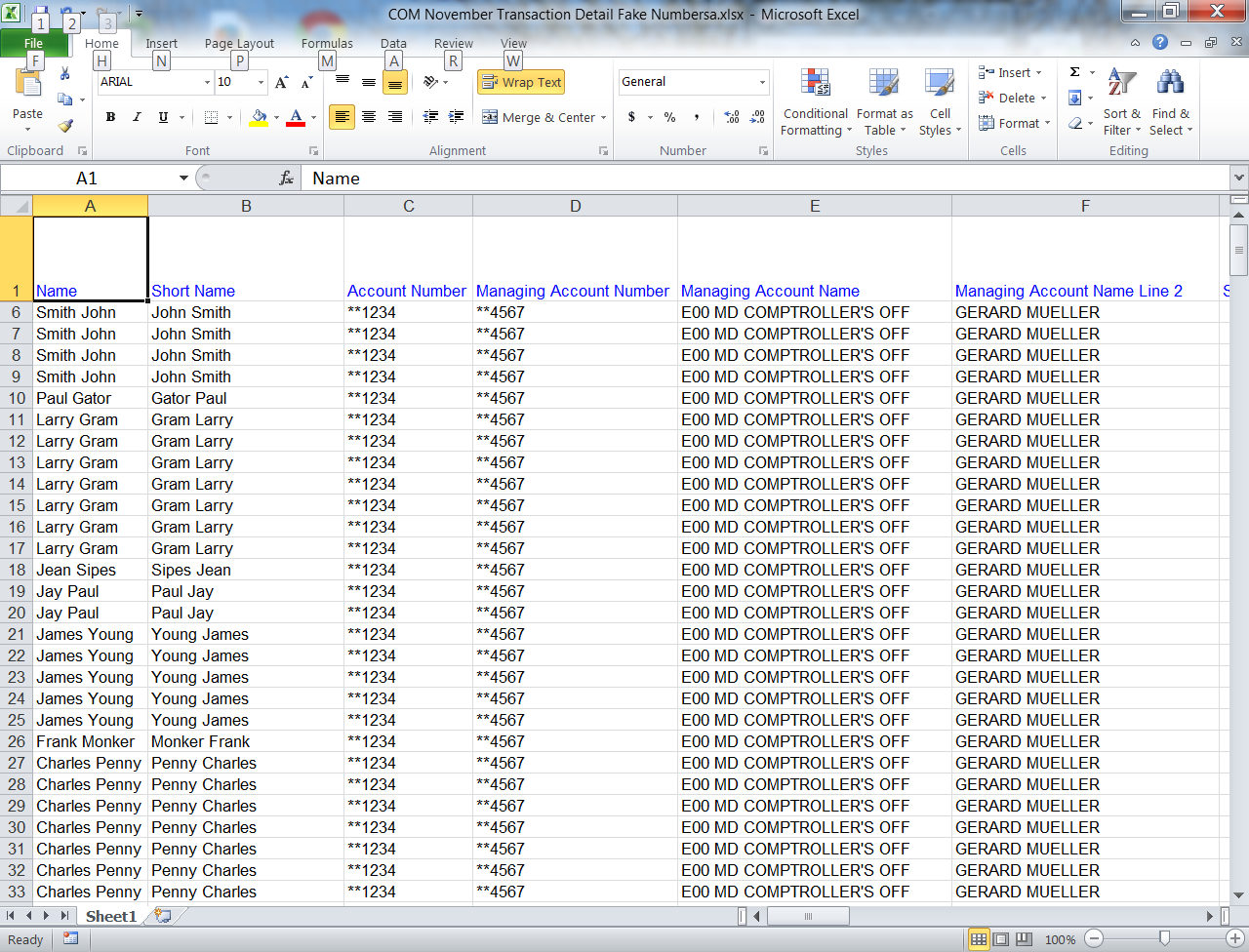 48
High Dollar Volume of Purchase by One Cardholder from an Obscure VendorTransaction Detail Report
Sort Transaction amount Largest to Smallest, then by cardholder
Hide extra columns
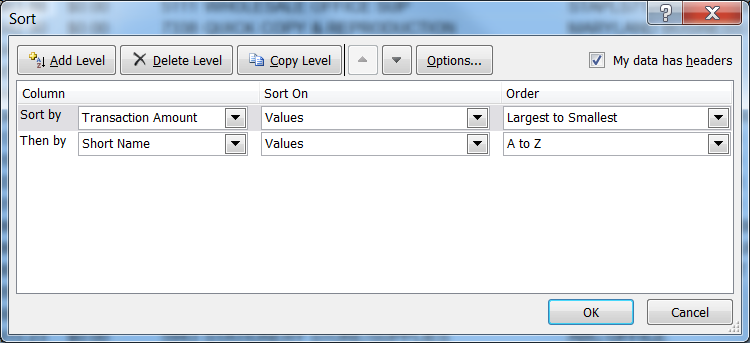 49
High Dollar Volume of Purchase by One Cardholder from an Obscure VendorTransaction Detail Report
Review for obscure merchants
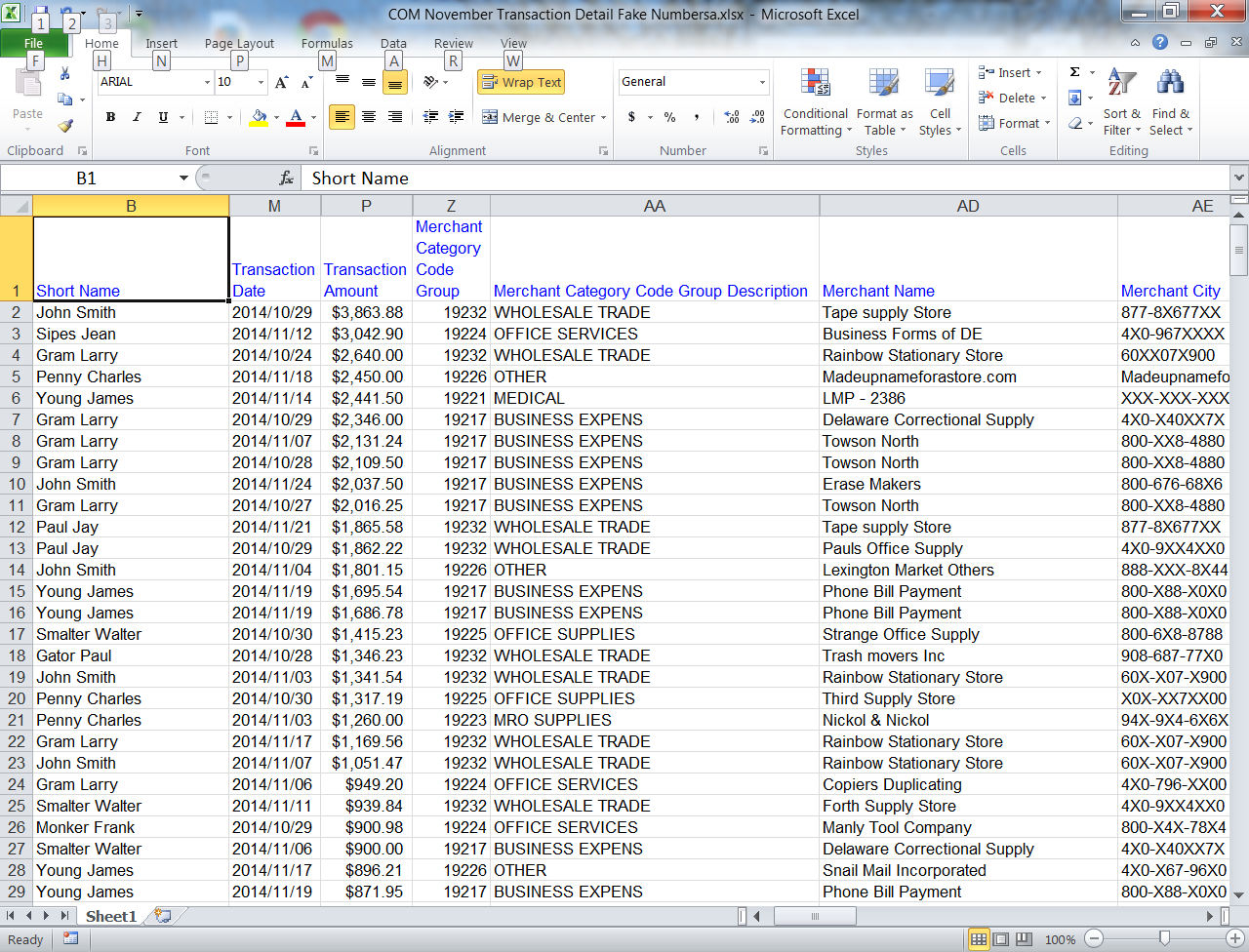 50
High Dollar Volume of Purchase by One Cardholder from an Obscure VendorTransaction Detail Report
Any obscure vendor needs to be investigated
Ask the cardholder for additional information
Research the vendor on Department of Assessment and Taxation Website to determine if registered to do business in MD or Secretary of State if outside of MD
Google the company to determine legitimacy
51
Purchases Structured to Avoid Transactions Limits (Split Purchases)
Transaction Detail Report
52
Purchases Structured to Avoid Transactions Limits (Split Purchases)
Select the Transaction Detailed Report previously used
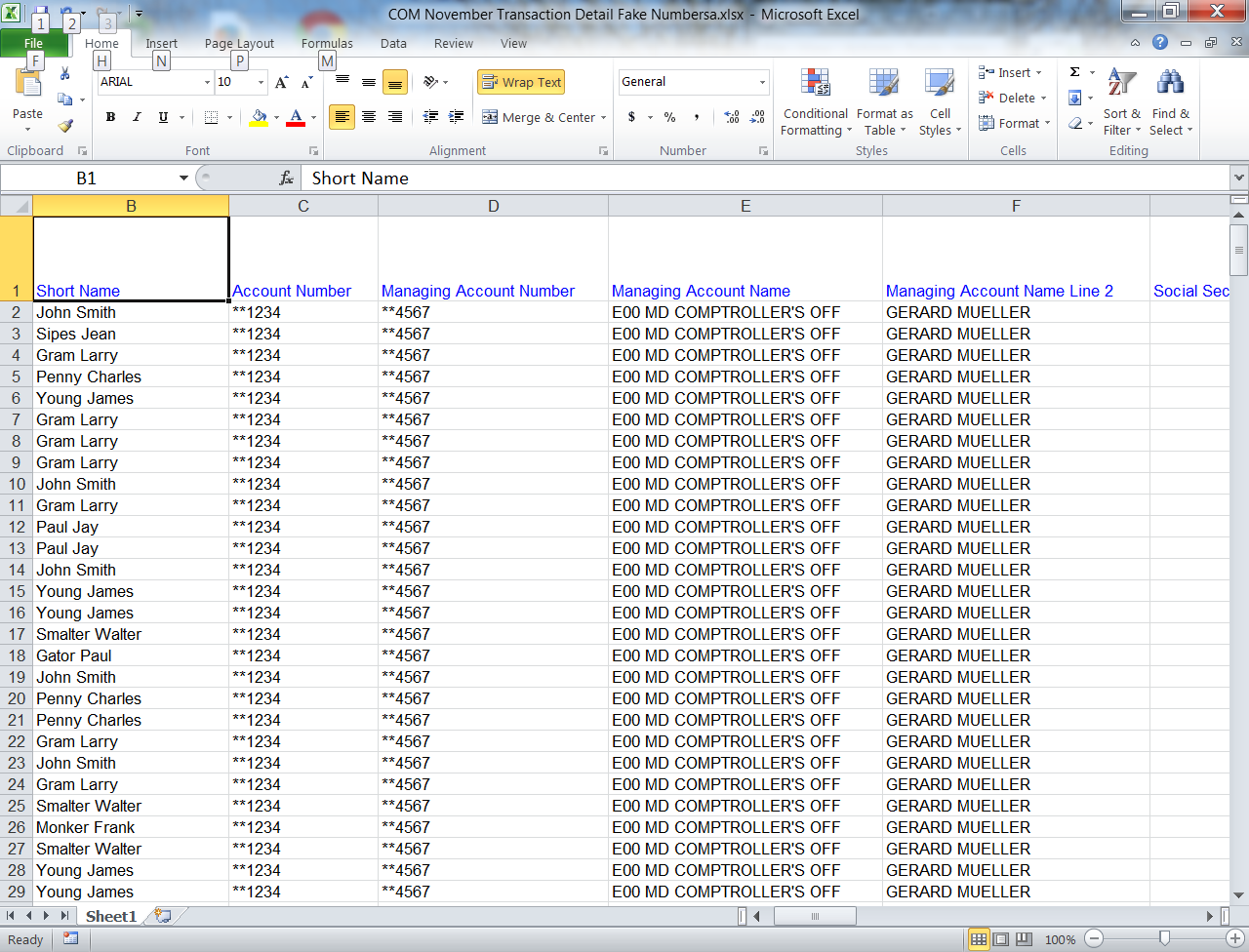 53
Purchases Structured to Avoid Transactions Limits (Split Purchases)
Scroll right hide unnecessary columns
Sort by Name, Merchant Name, Transaction Date
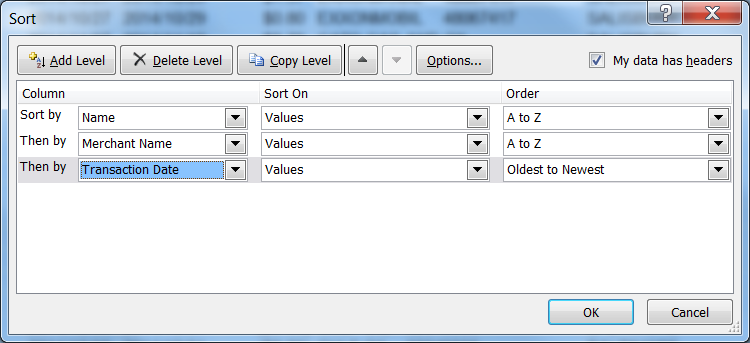 54
[Speaker Notes: Scroll right hide unnecessary columns
Sort by (Cardholder)Name, 
Merchant Name, 
Transaction Date]
Purchases Structured to Avoid Transactions Limits (Split Purchases)
Look for same vendor with transaction amounts at or near the Cardholder’s SPL
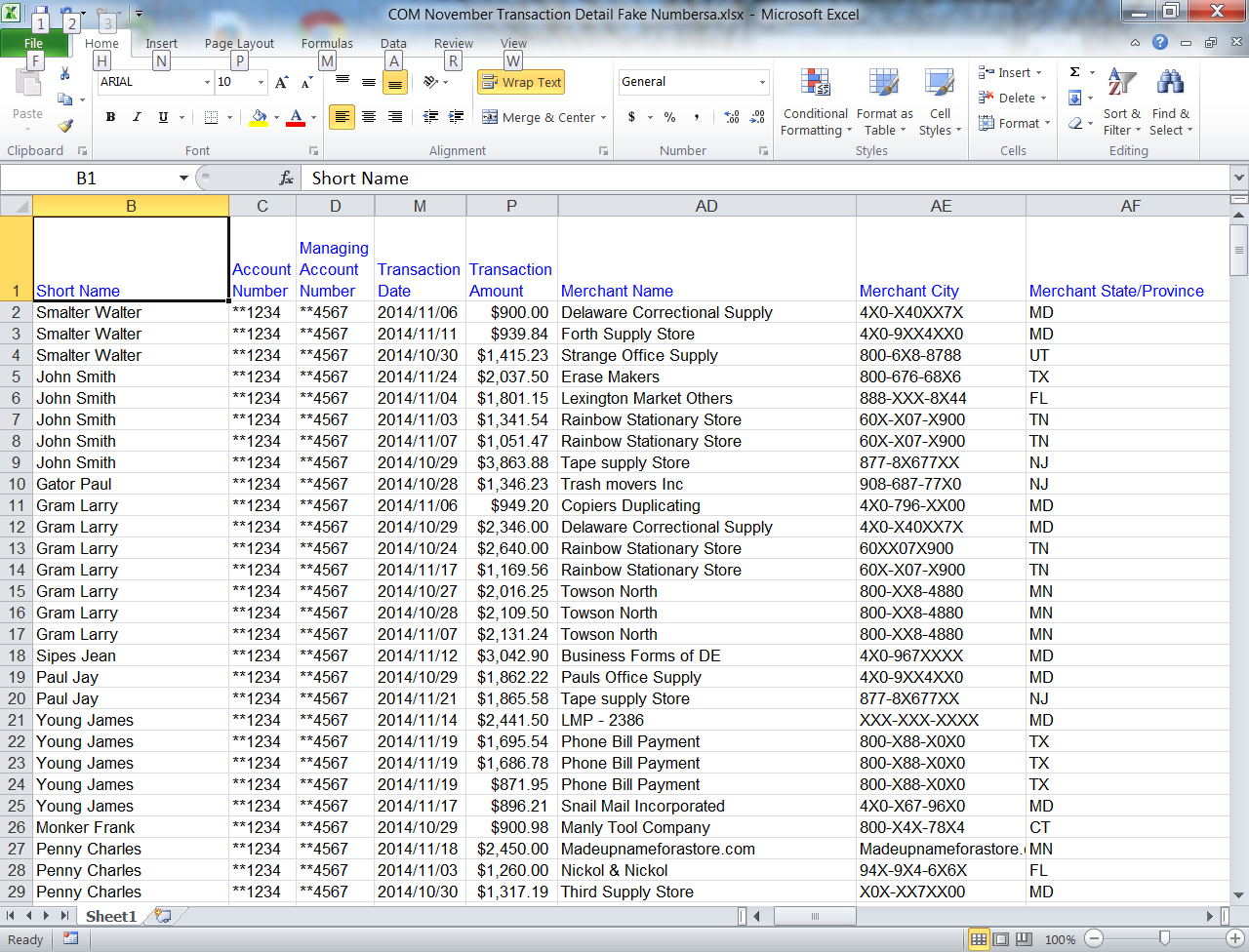 55
[Speaker Notes: Look for same vendor with transaction amounts at or near the Cardholder’s Single 
Purchase Limit
Cardholders like these who work for the Motor Fuel Testing lab are okay]
Purchases Structured to Avoid Transactions Limits (Split Purchases)
These transactions should be reviewed
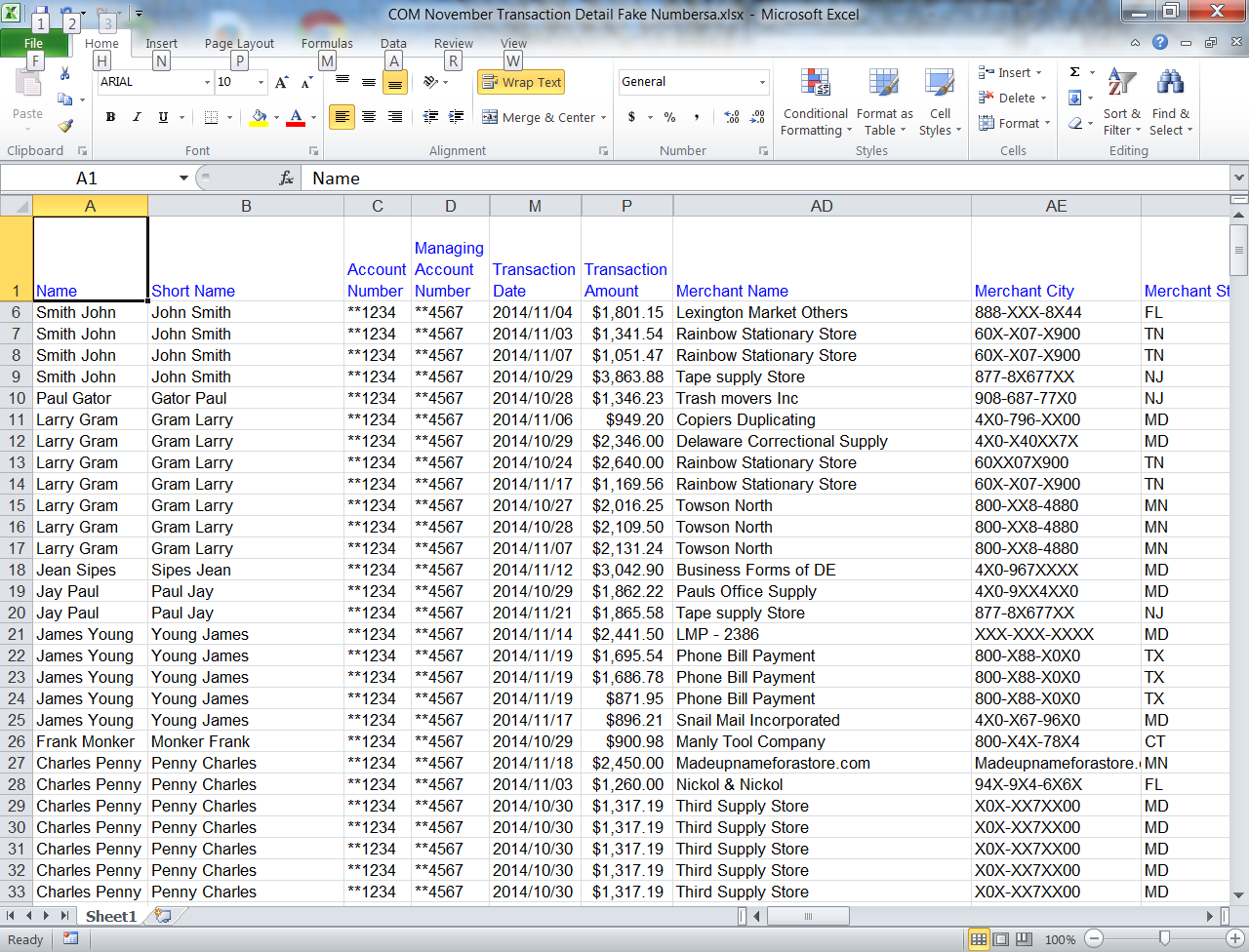 56
[Speaker Notes: I added that transaction data to the spreadsheet.  Tom did not make those transactions.]
Purchases Structured to Avoid Transactions Limits (Split Purchases)
Also check if multiple cardholders are involved
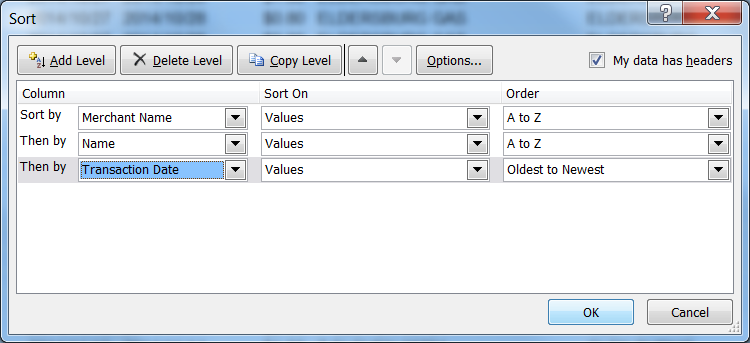 57
[Speaker Notes: Taking a look at this same data

Resort by Merchant name
(cardholder) name
Transaction date]
Purchases Structured to Avoid Transactions Limits (Split Purchases)
Here is an example made up for training
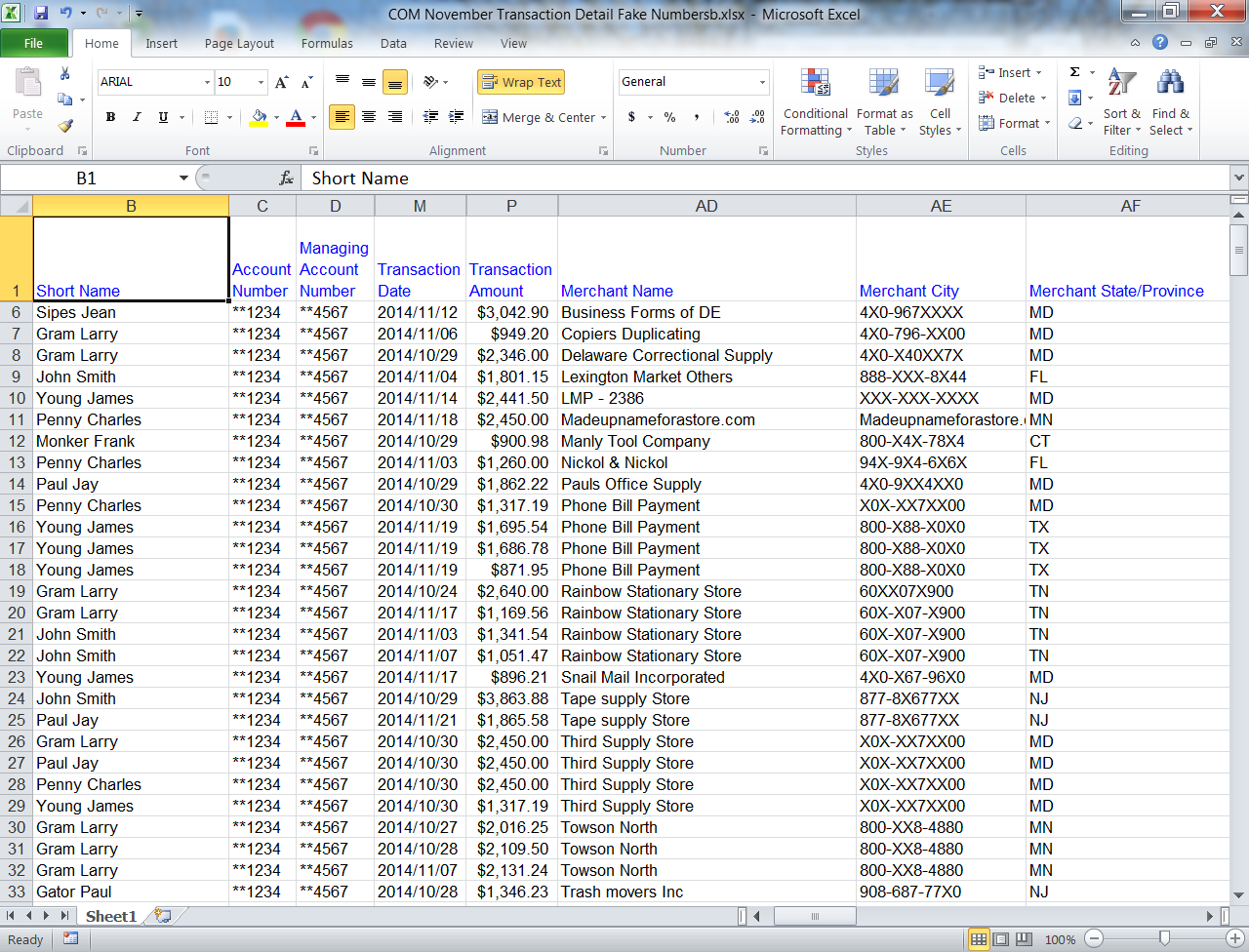 58
[Speaker Notes: Again I made these transactions up for today’s training to show an example of multiple cardholders participating in a split purchase.]
Purchases Structured to Avoid Transactions Limits (Split Purchases)
Remember that you will get some false positives
Five people attending a conference that stay in the same hotel (each room is a separate transaction)
Getting parts to repair a vehicle (SHA), but when the mechanic tears down the engine and finds that additional parts are needed
Look for when a large ticket item is split
59
[Speaker Notes: Getting parts to repair a vehicle (SHA), but when the mechanic tears down the engine and finds that additional parts are worn of broken and needs to be replaced.  But the amounts should be smaller than someone trying to split a large purchase to get around a Single Purchase limit.]
Recommended Practices
These enhanced techniques are in addition to your monthly CPC reviews.  
Ensuring compliance with the CPC Program Policy and Procedures Manual, COMAR And Procurement rules
Purchases “Further the Business of the State” 
No gift cards or other cash like items
Reviewers and Managers practice due diligence in their reviews and approval
Cards and Account numbers are secured at all times
Problems are reported timely
60
Contact Information
Corporate Purchasing Card Staff
Gerard Mueller, 410-260-7520 gmueller@comp.state.md.us
Guy Brashears, 410-260-7458
gbrashears@comp.state.md.us
Assistant Director for GAD
Sandra Zinck, 410-260-7820
szinck@comp.state.md.us
61